٢
الفصل
الإحصاء و التمثيلات البيانية
الفصل الثاني: الإحصاء و التمثيلات البيانية
٢-٣ التمثيل بالنقاط
صفحة  ٦٣
أدوات
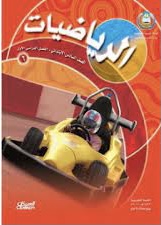 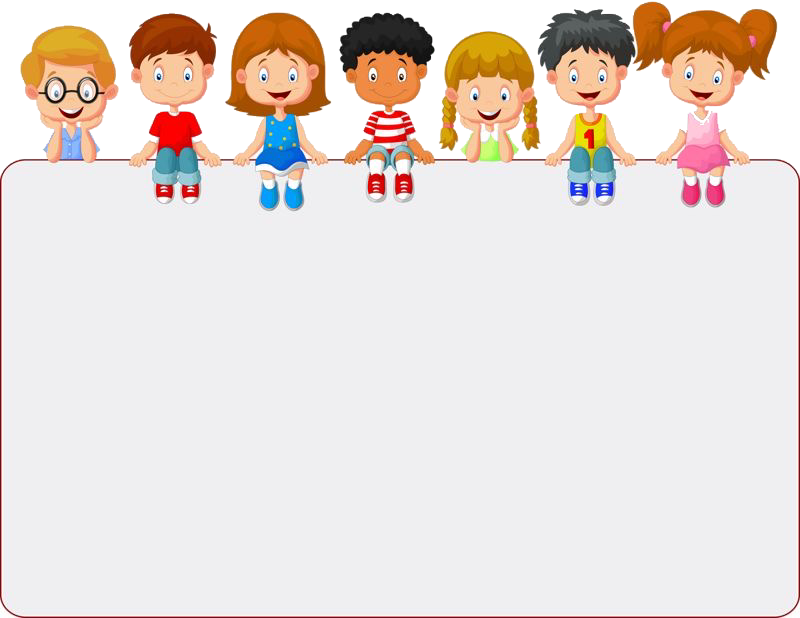 جدول التعلم
نشاط
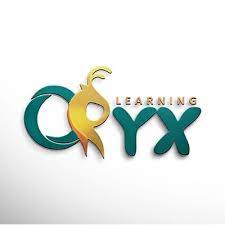 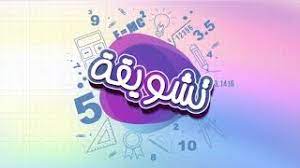 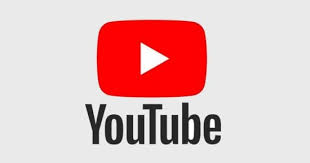 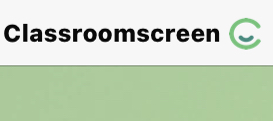 ماذا تعلمت
ماذا أعرف
ماذا أريد أن أعرف
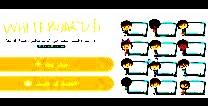 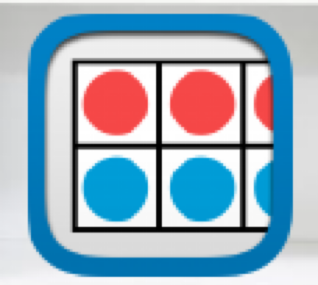 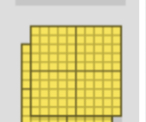 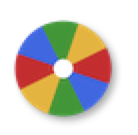 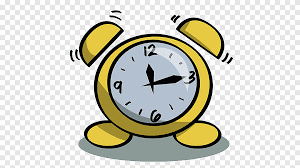 أدوات
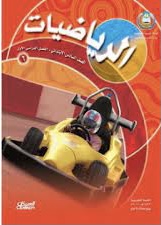 فكرة الدرس
المفردات
نشاط
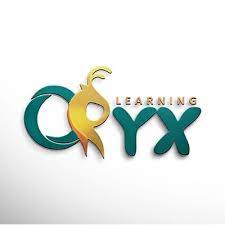 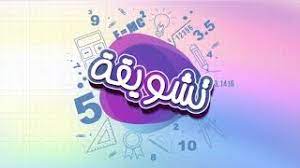 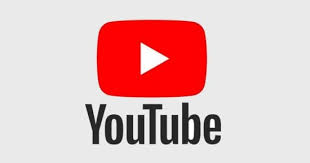 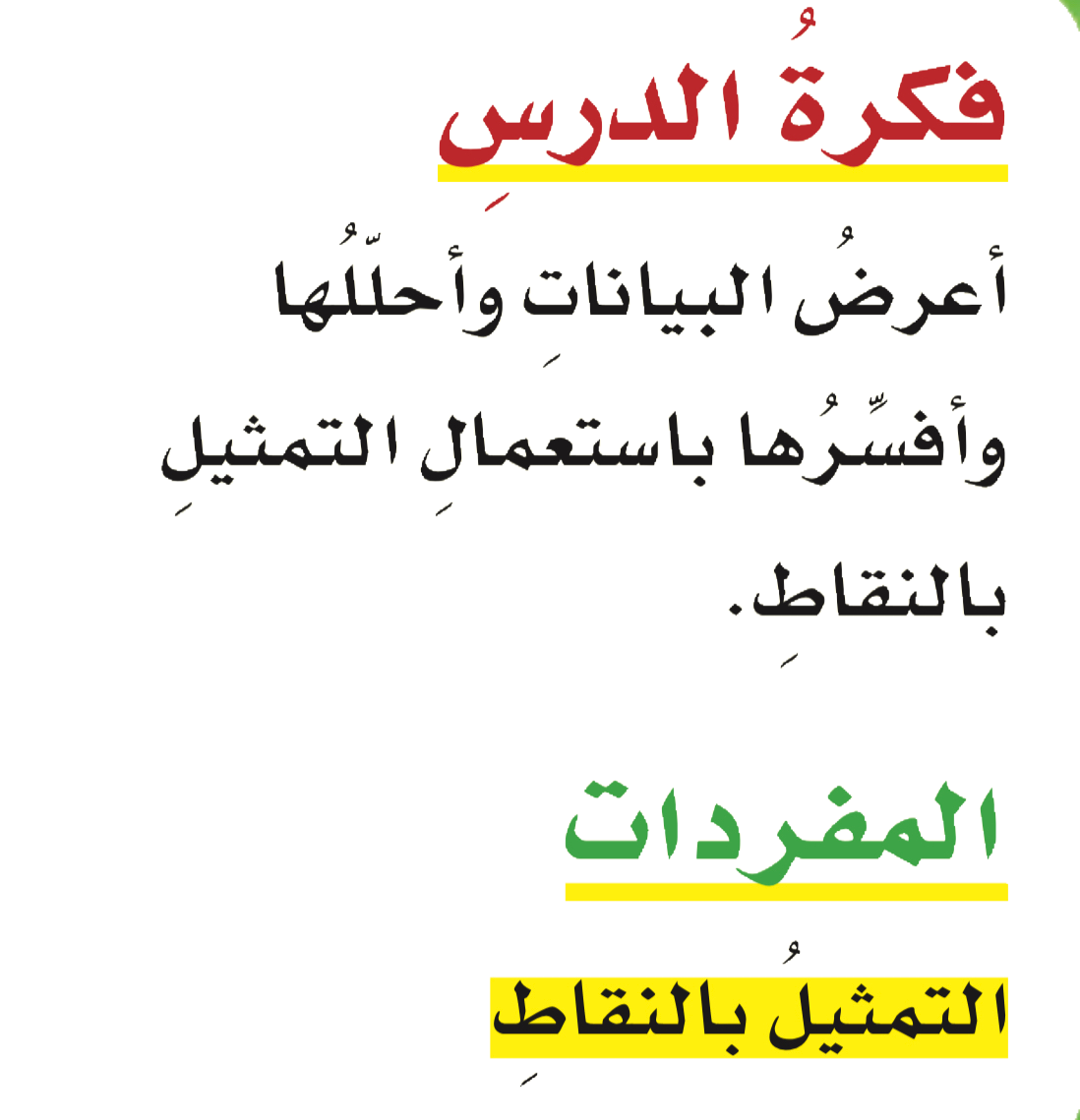 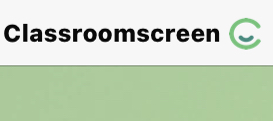 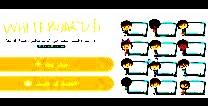 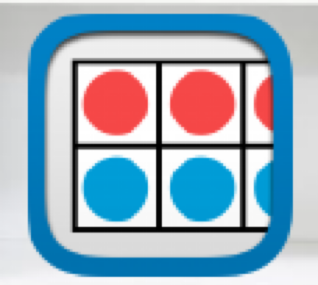 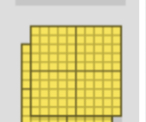 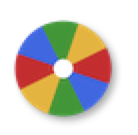 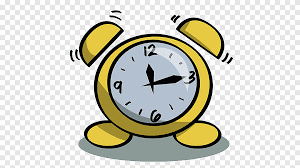 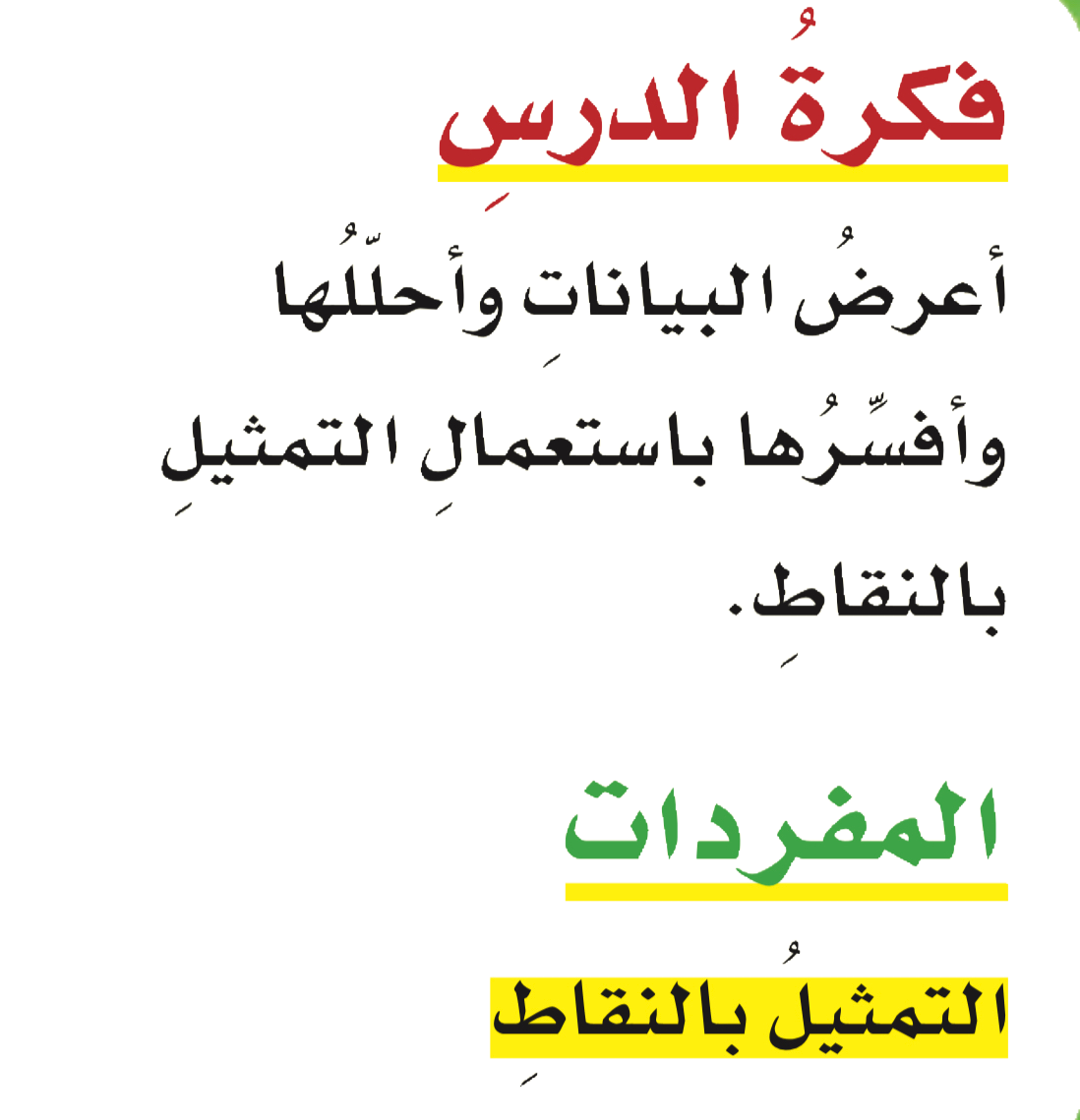 أدوات
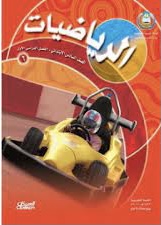 استعد
نشاط
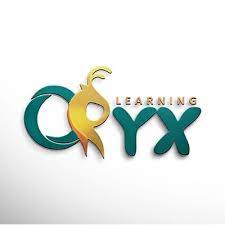 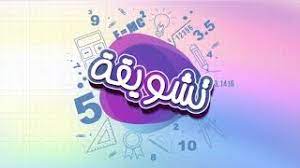 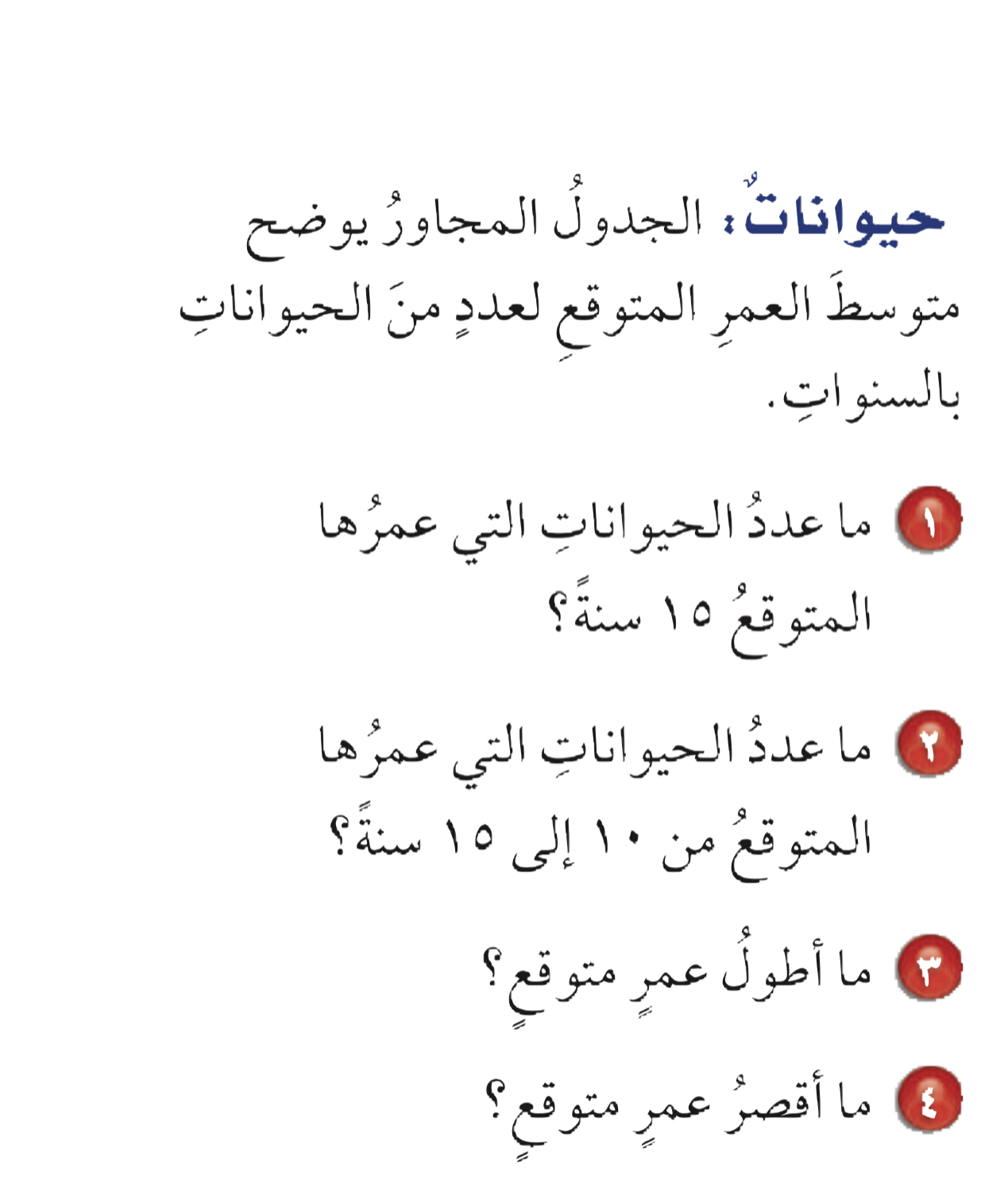 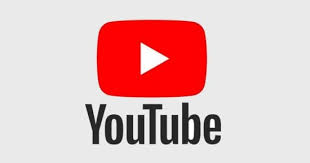 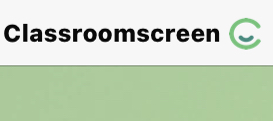 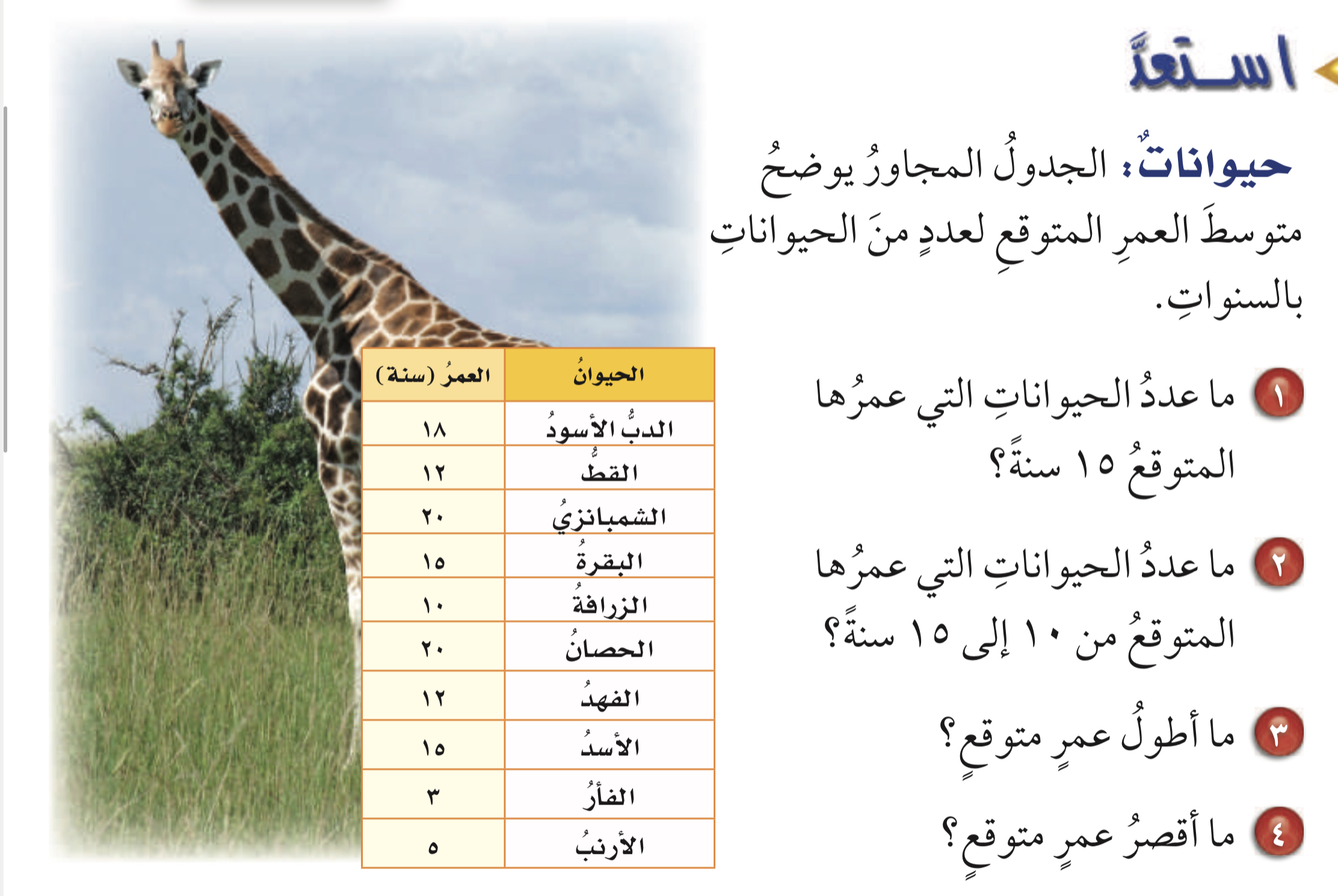 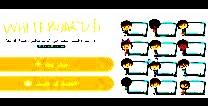 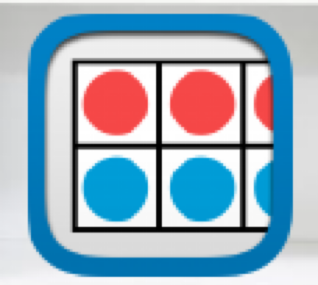 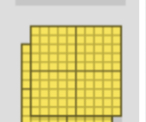 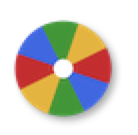 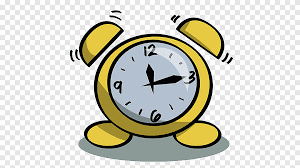 أدوات
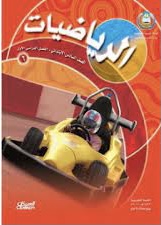 مفردات
نشاط
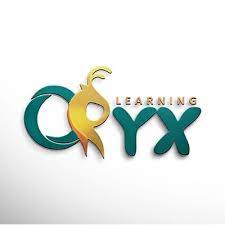 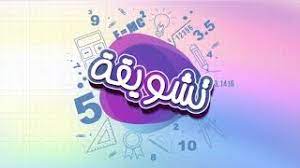 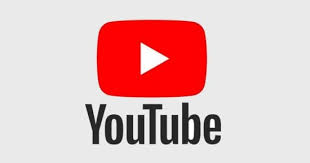 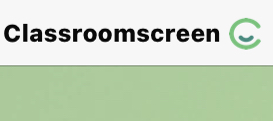 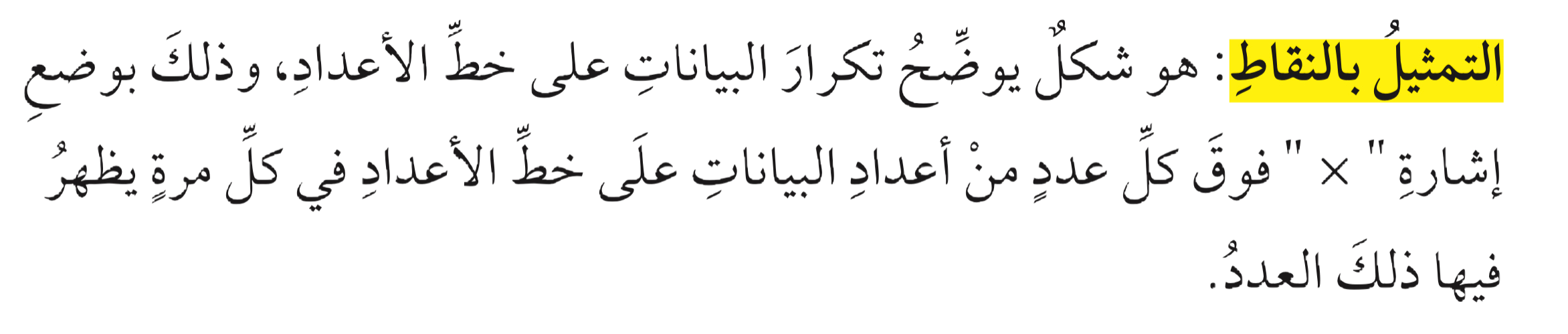 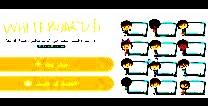 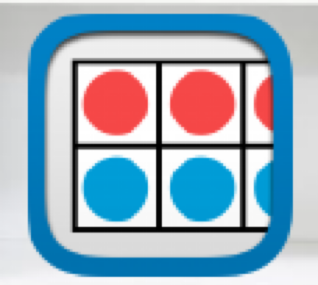 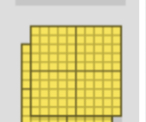 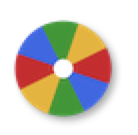 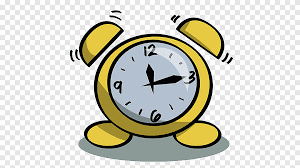 أدوات
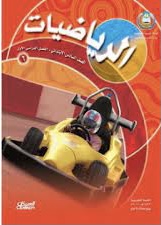 تحقق من فهمك
مثال
نشاط
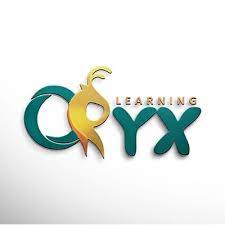 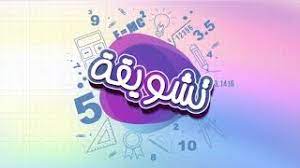 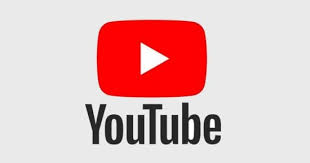 تمثيل البيانات بالنقاط
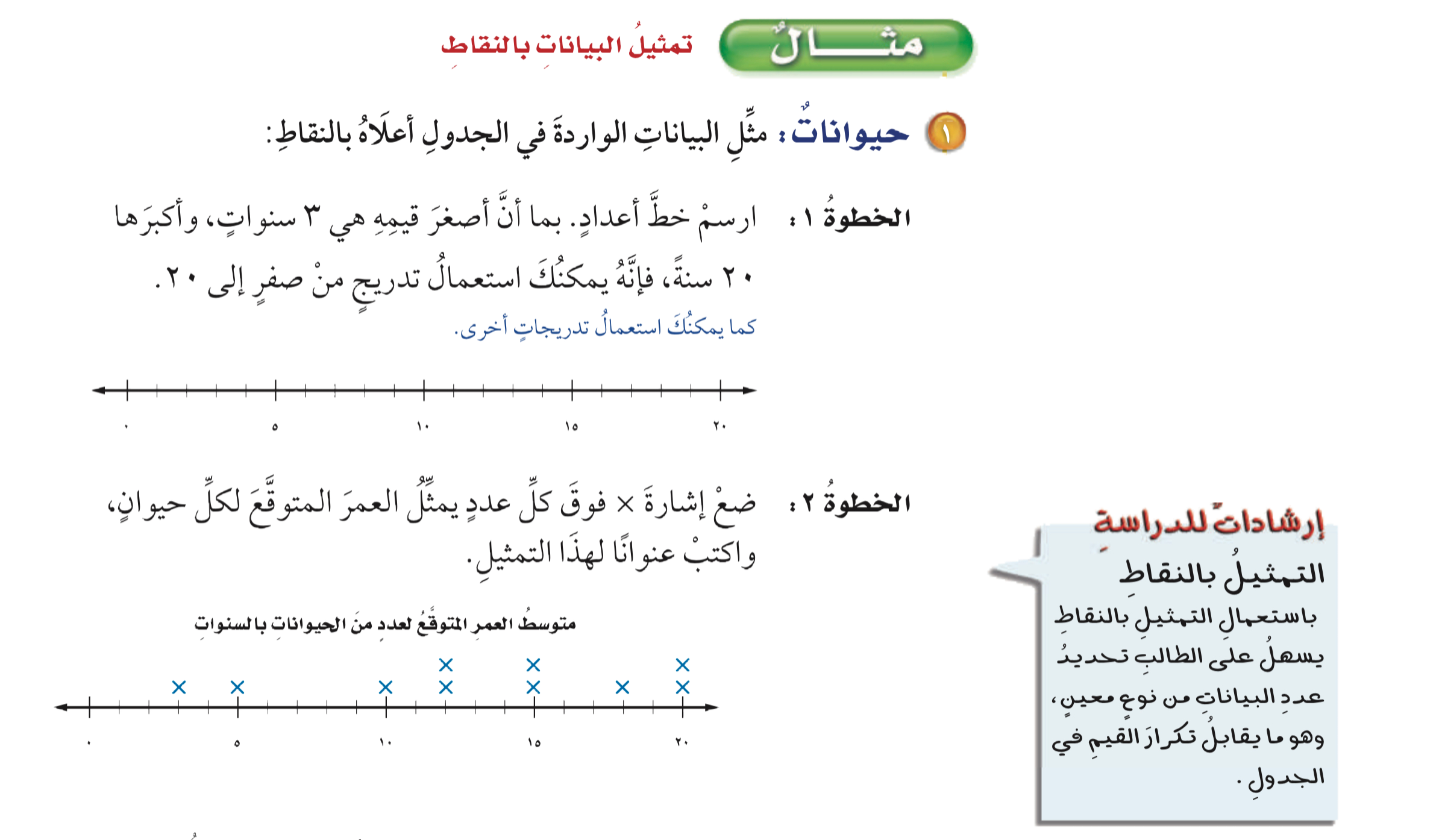 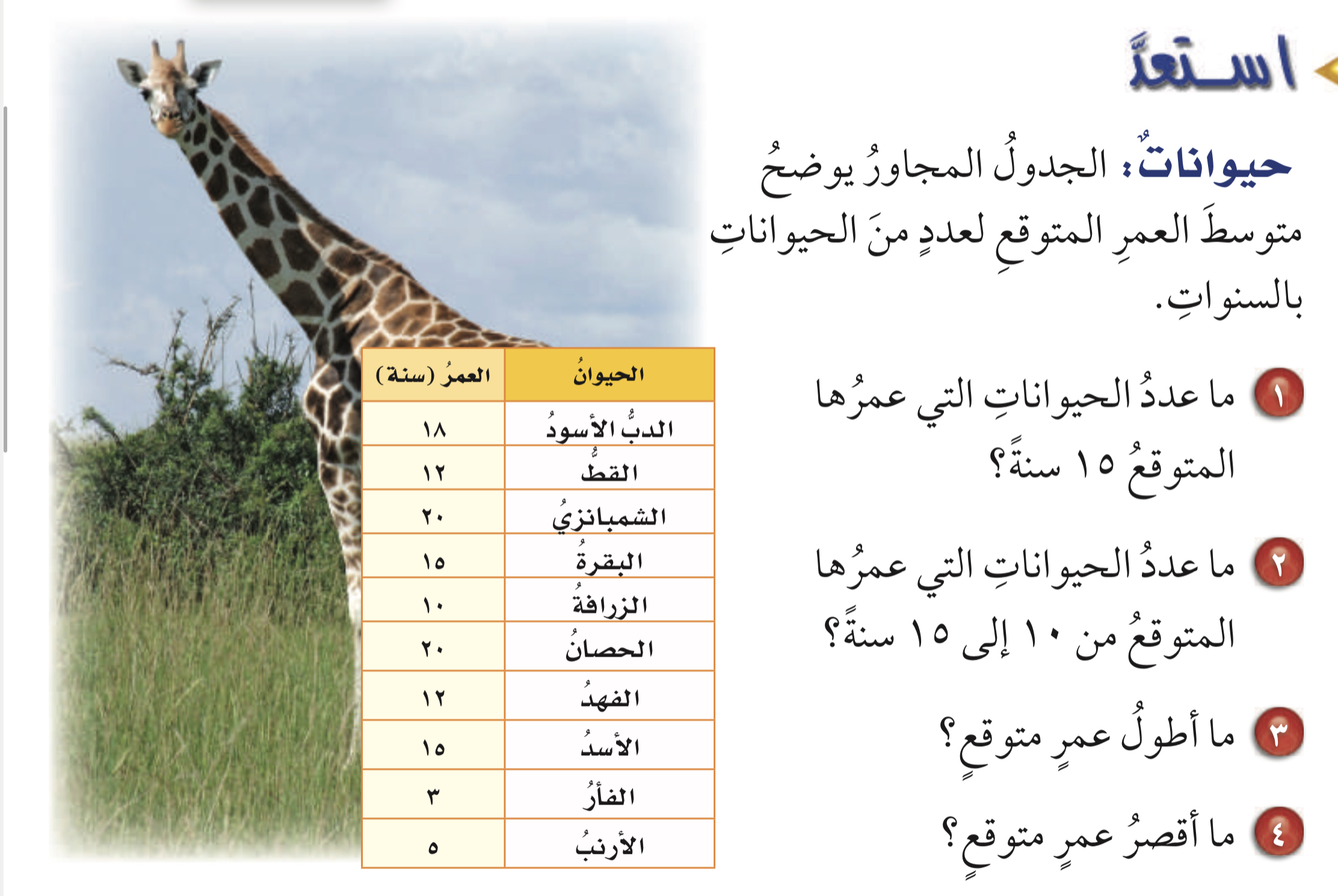 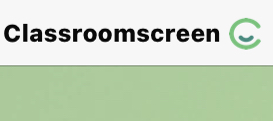 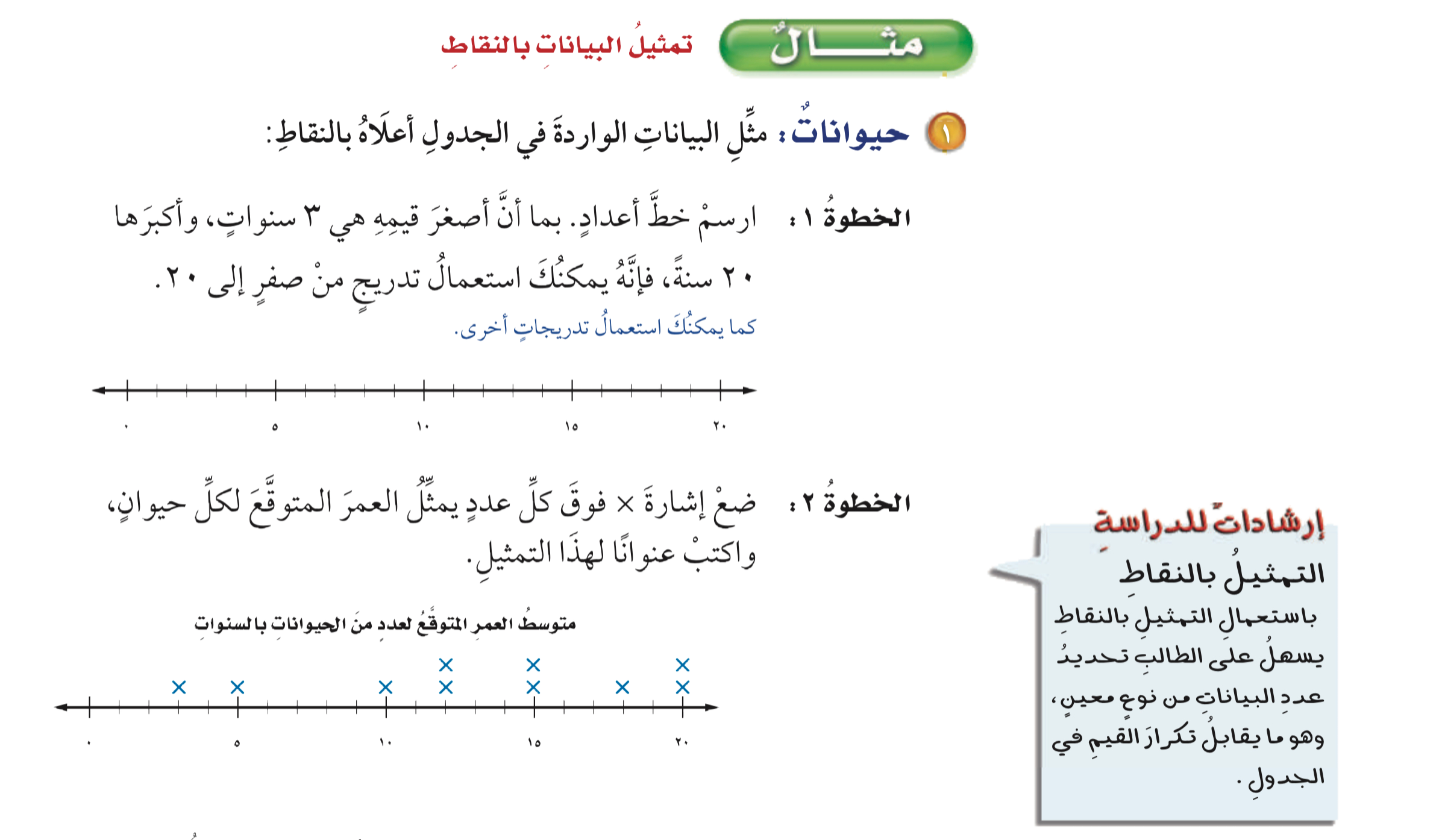 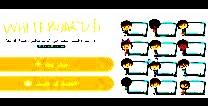 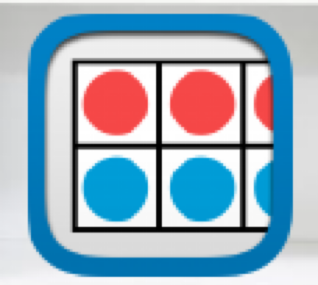 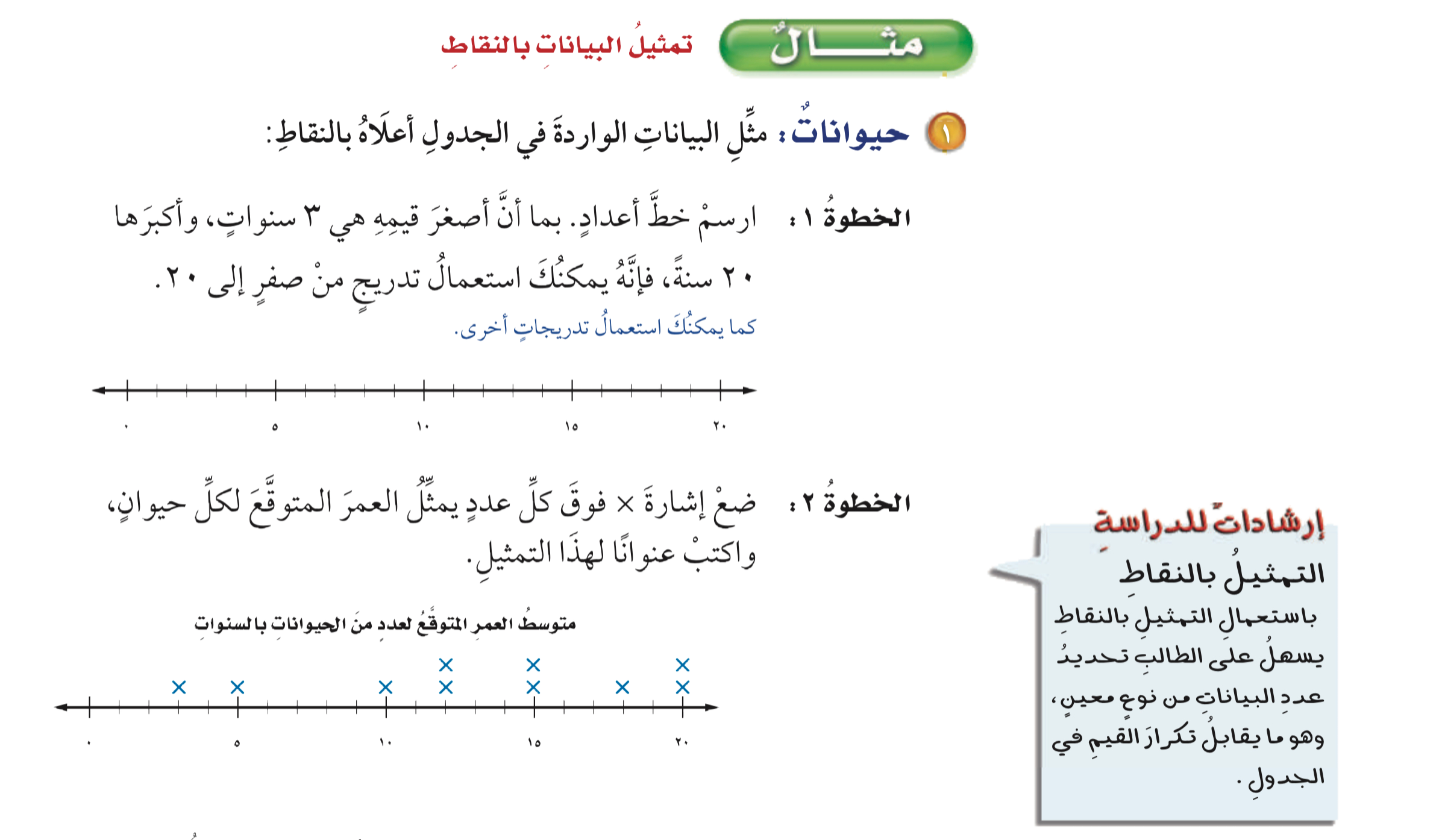 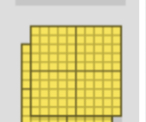 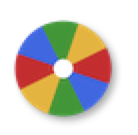 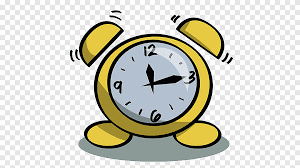 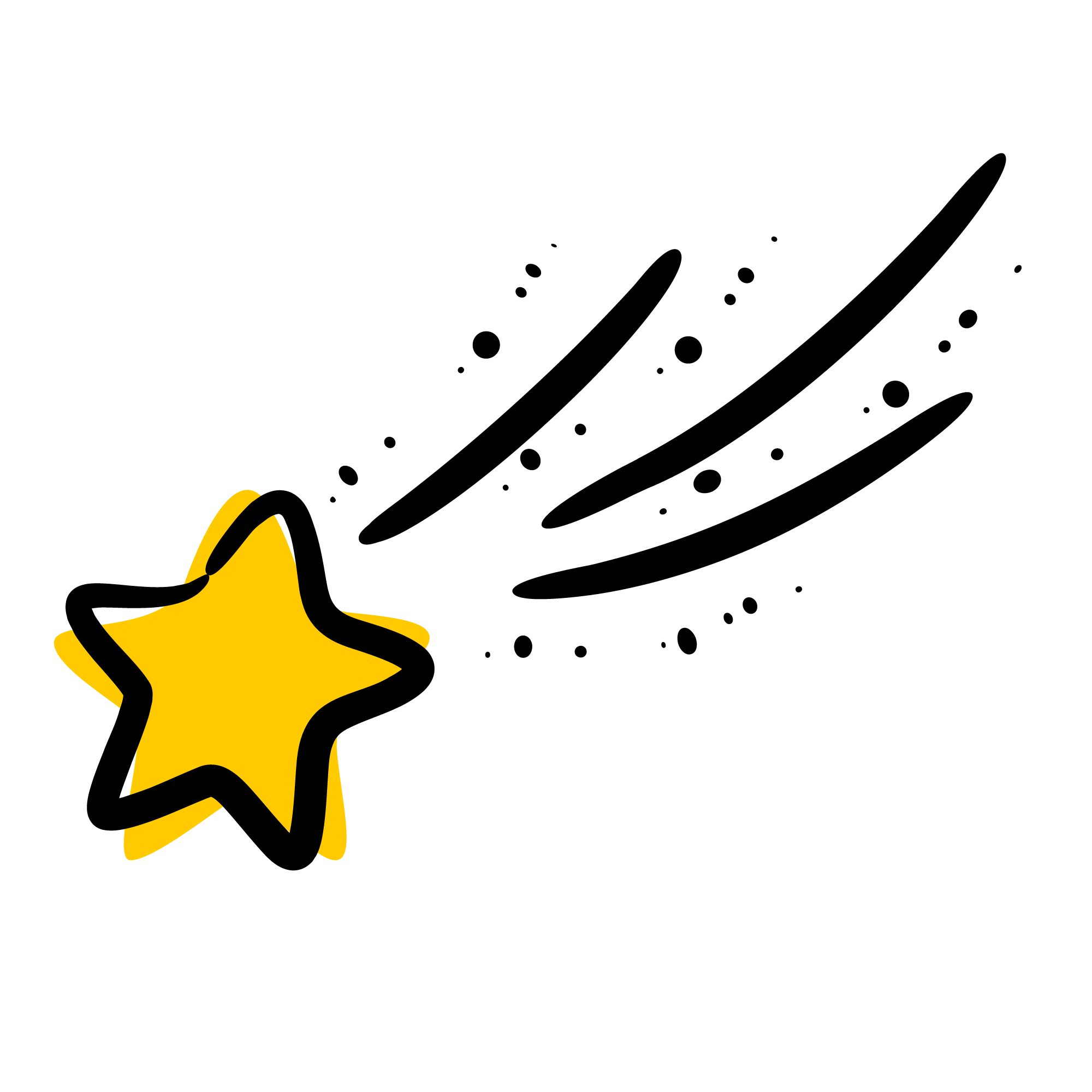 أدوات
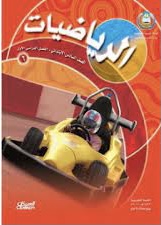 الحل
نشاط
تحقق من فهمك
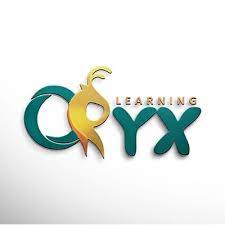 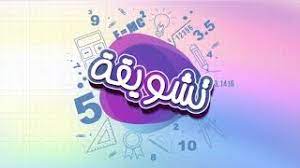 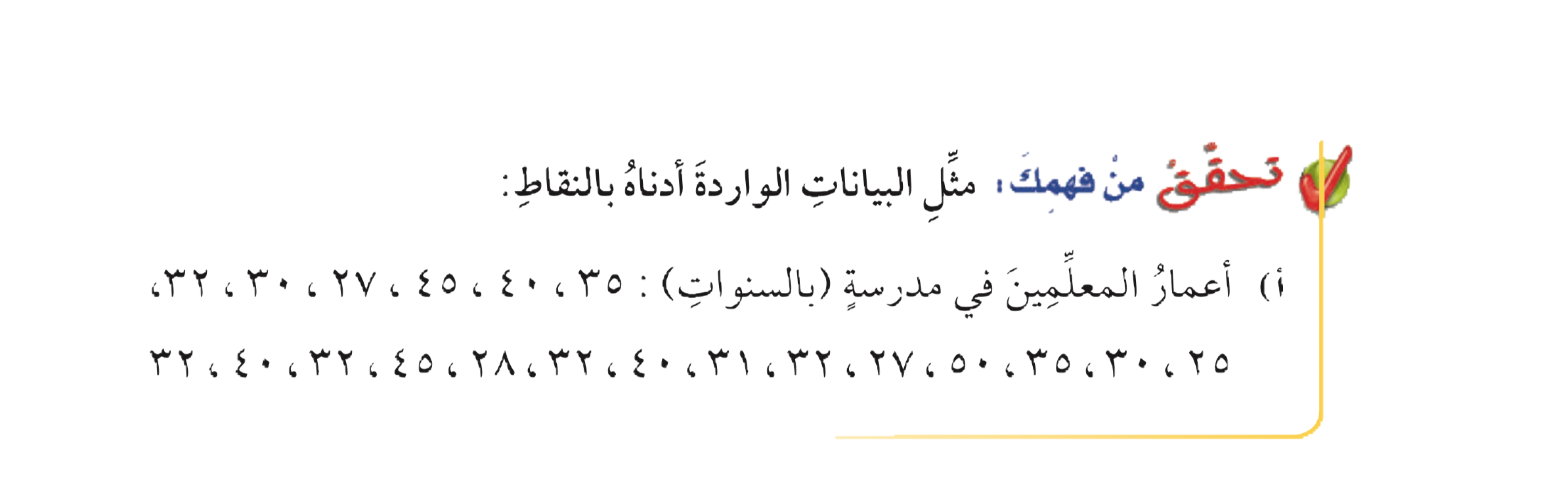 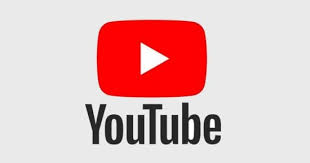 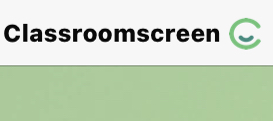 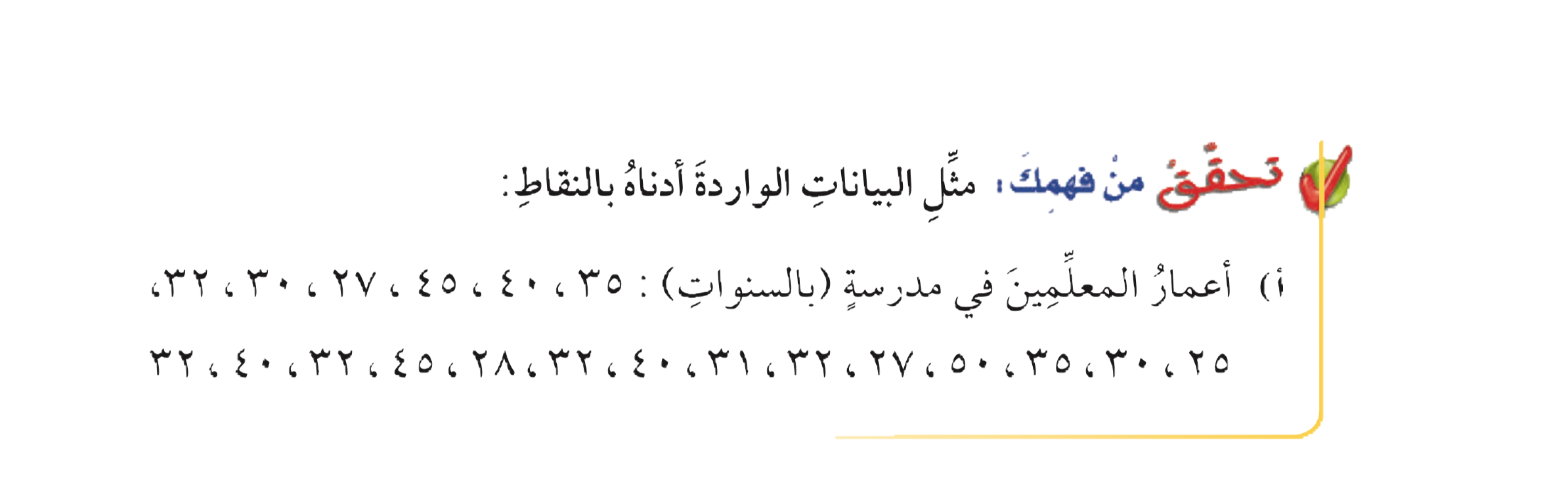 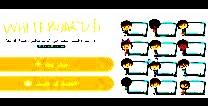 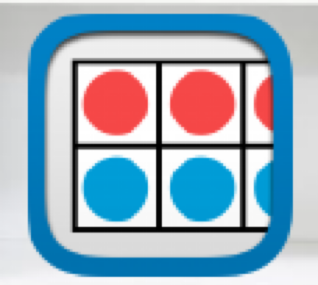 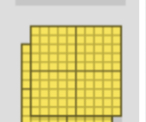 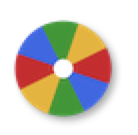 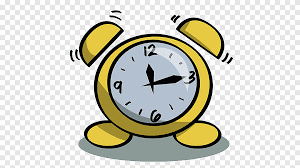 أدوات
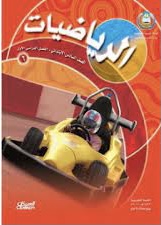 نشاط
تحقق من فهمك
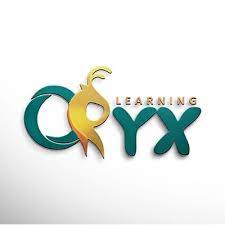 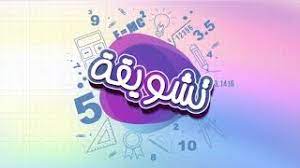 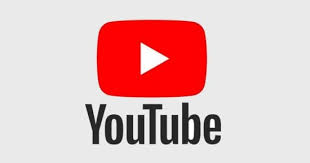 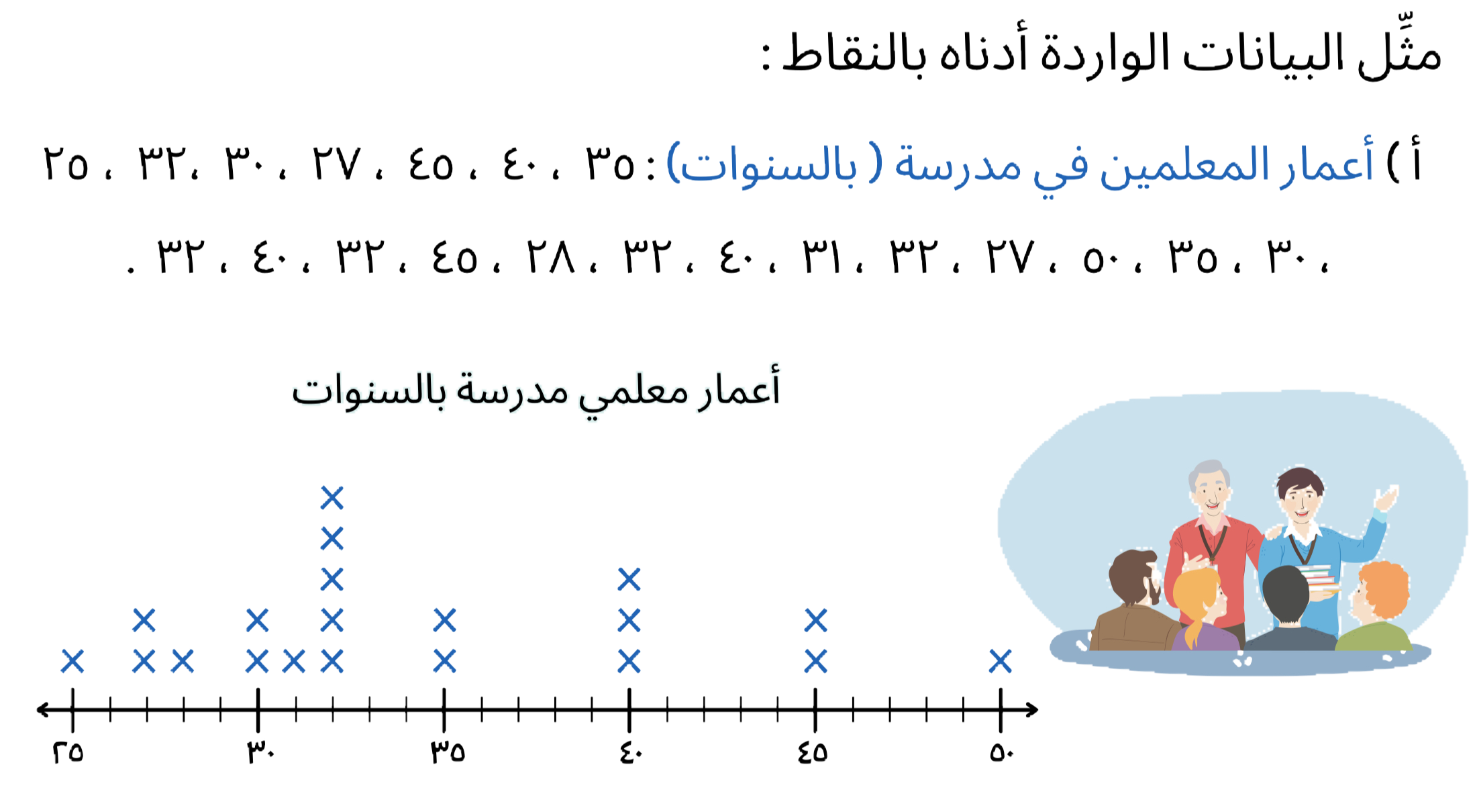 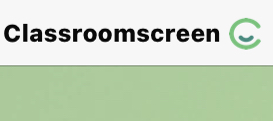 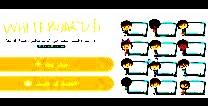 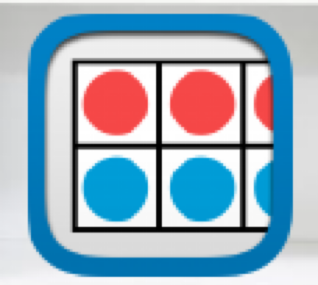 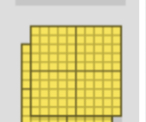 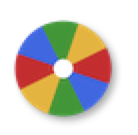 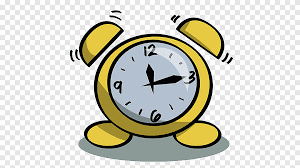 أدوات
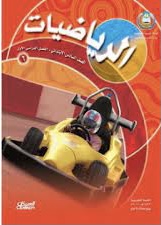 نشاط
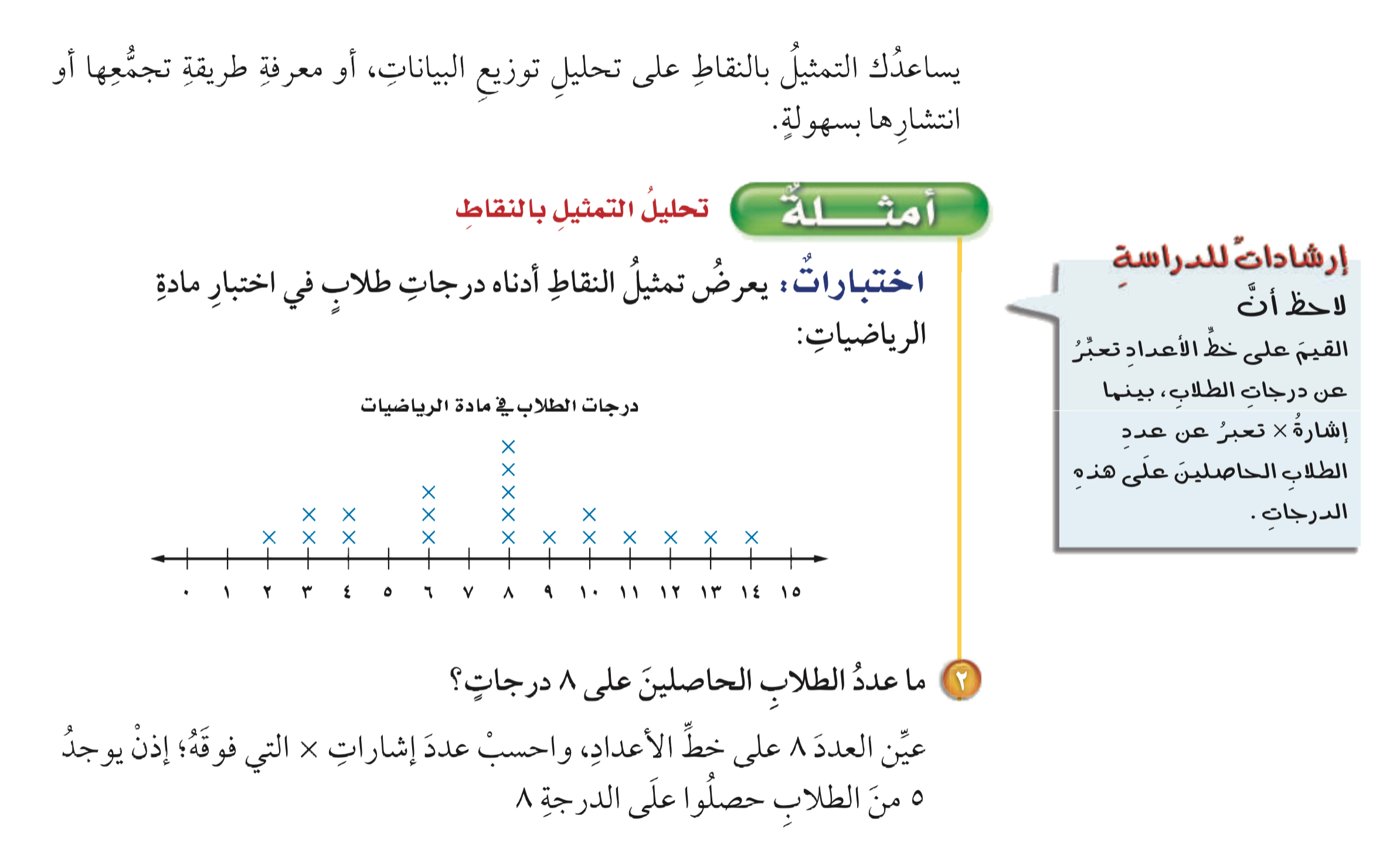 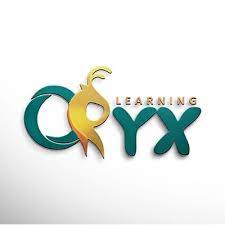 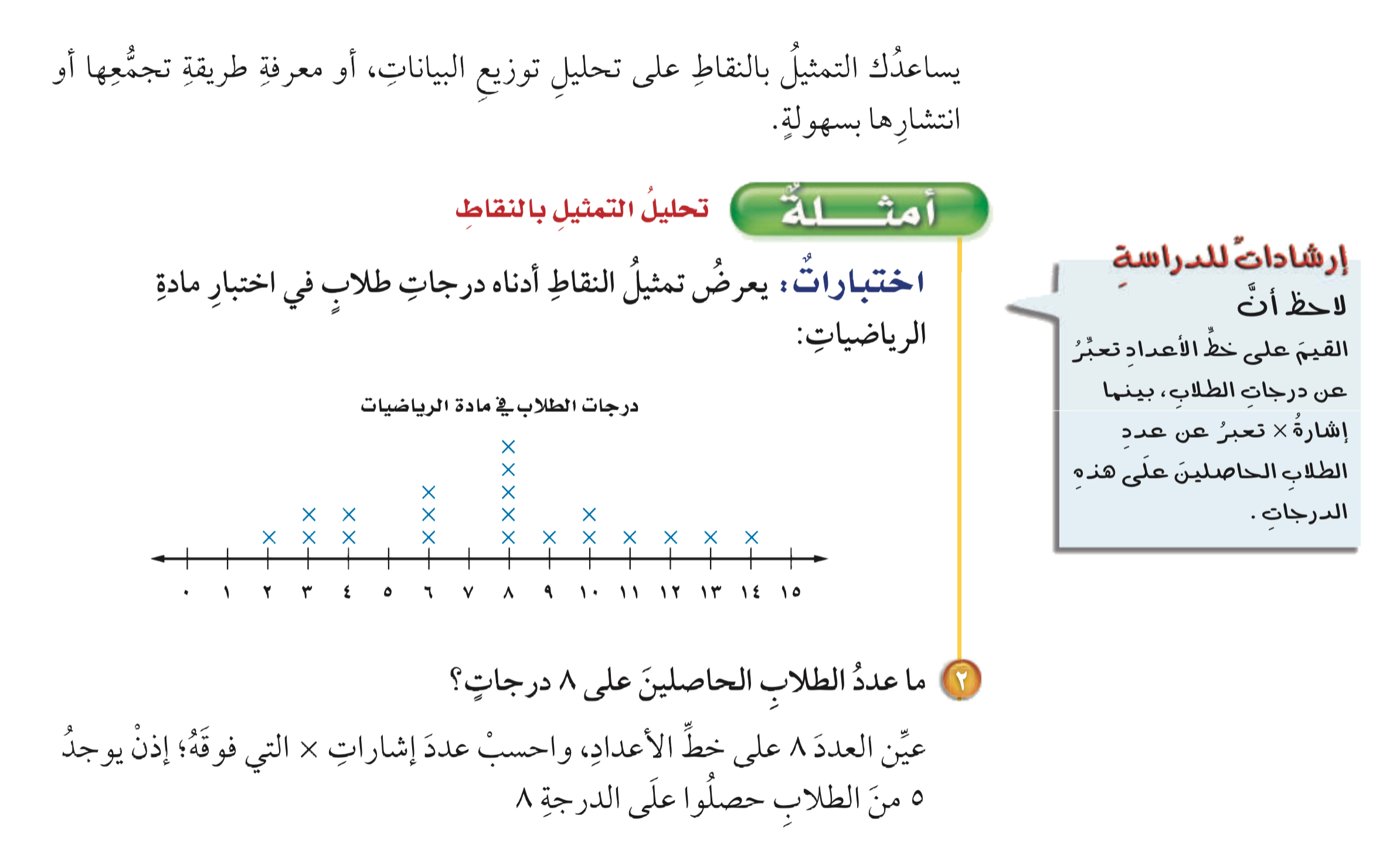 أمثلة
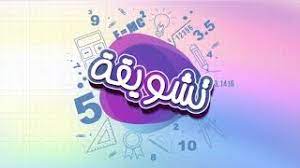 تحليل التمثيل بالنقاط
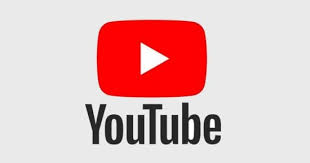 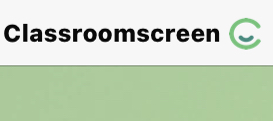 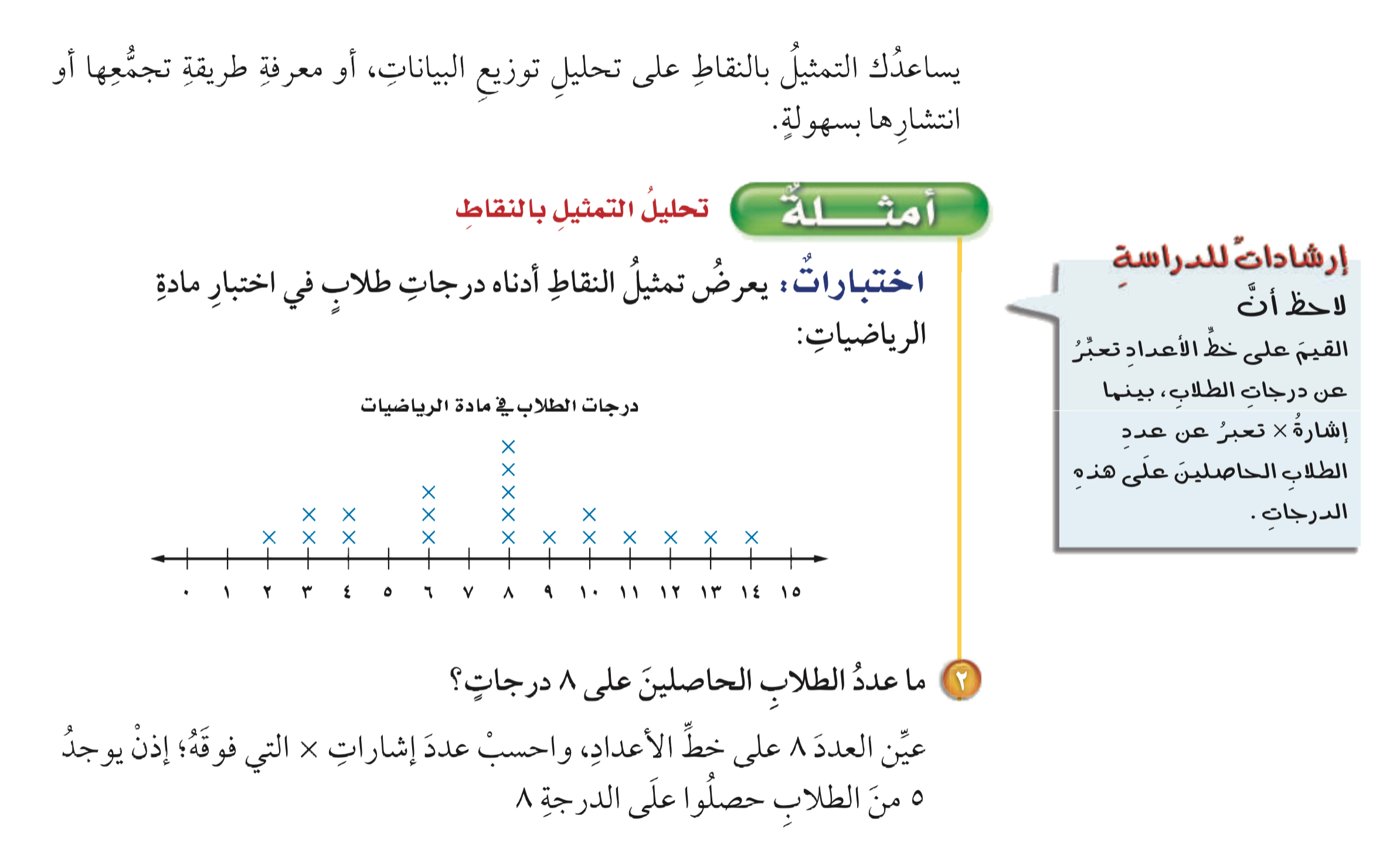 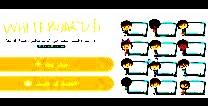 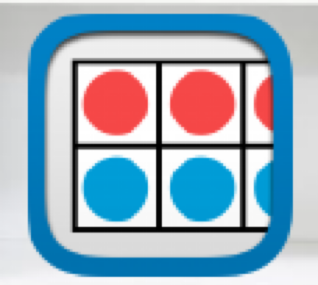 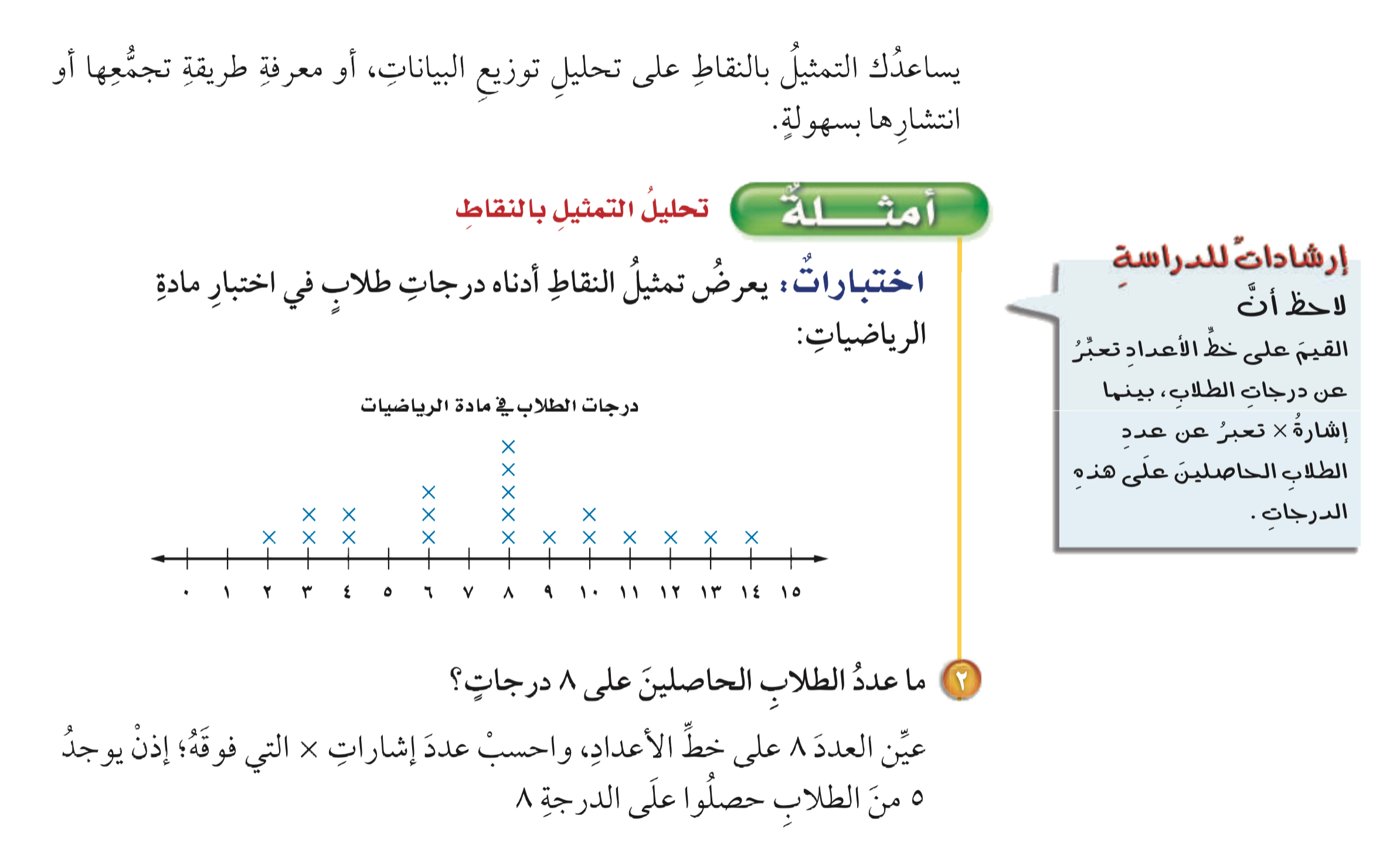 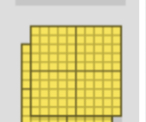 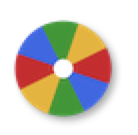 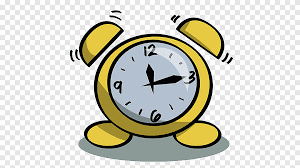 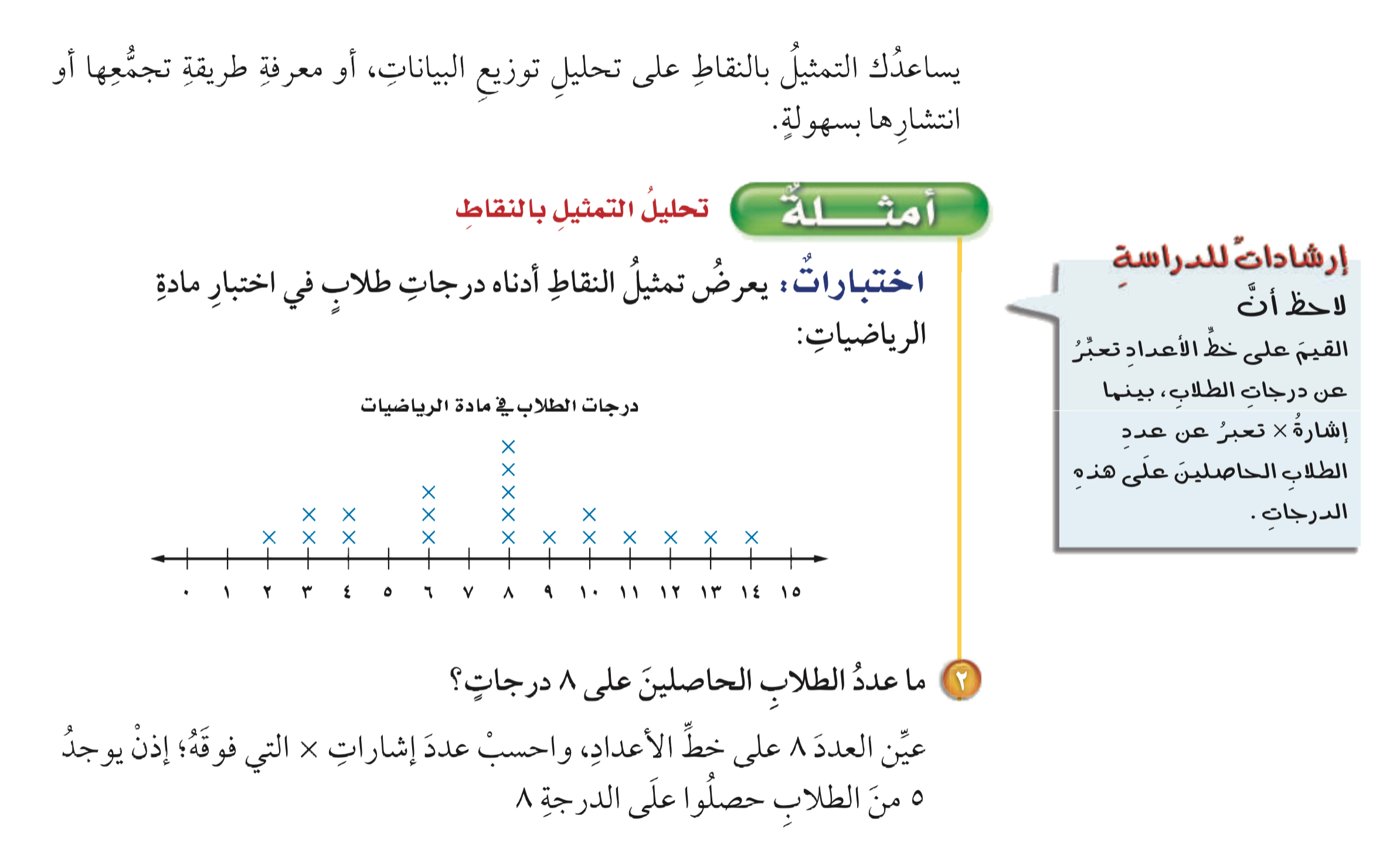 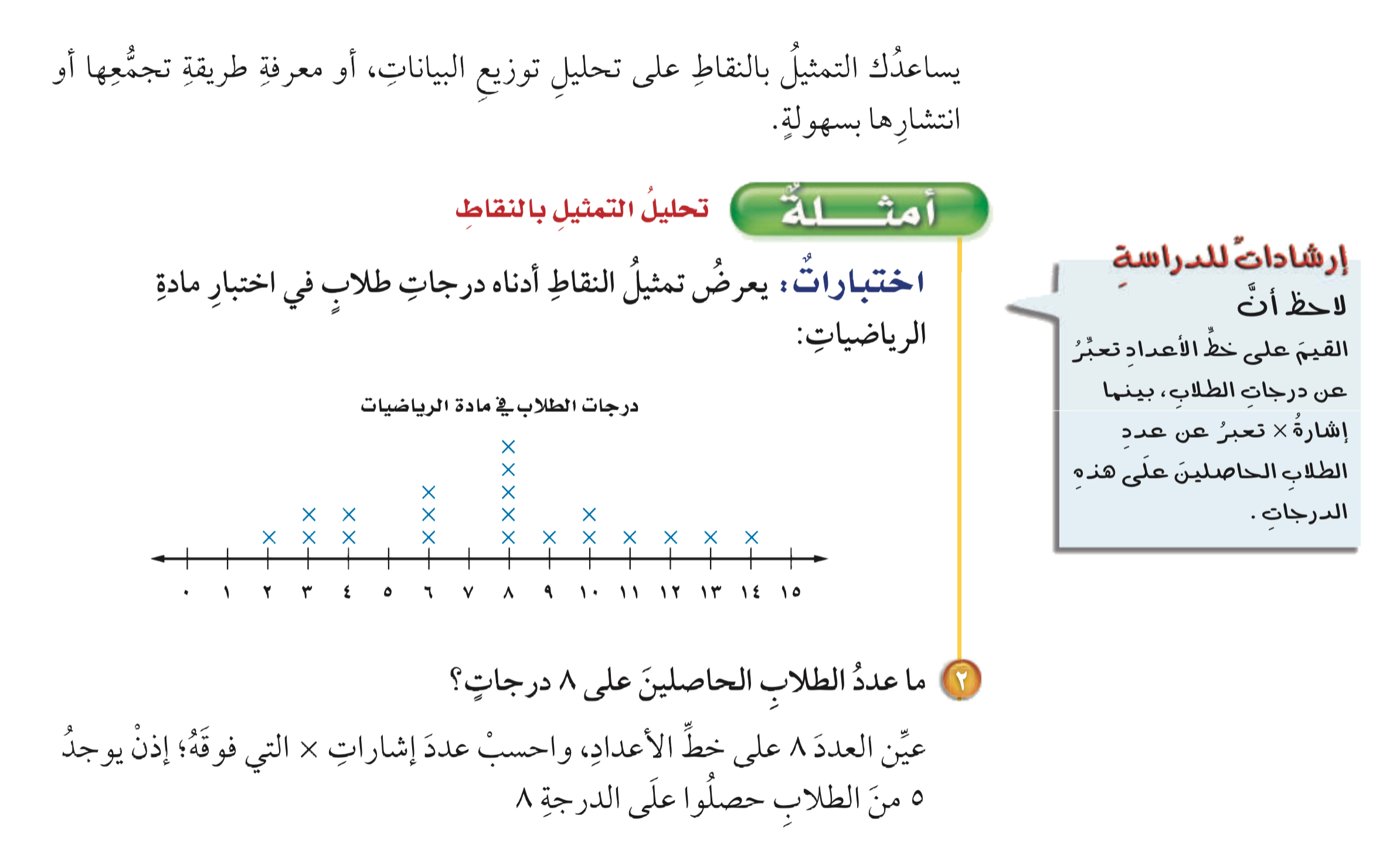 أدوات
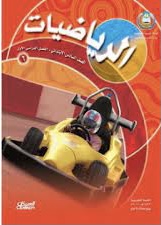 تحقق من فهمك
نشاط
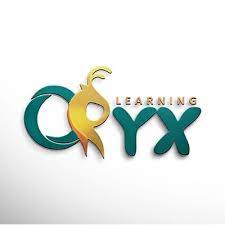 أمثلة
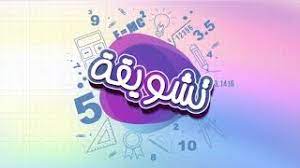 تحليل التمثيل بالنقاط
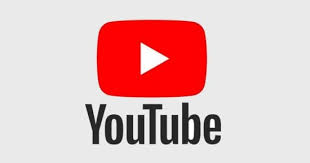 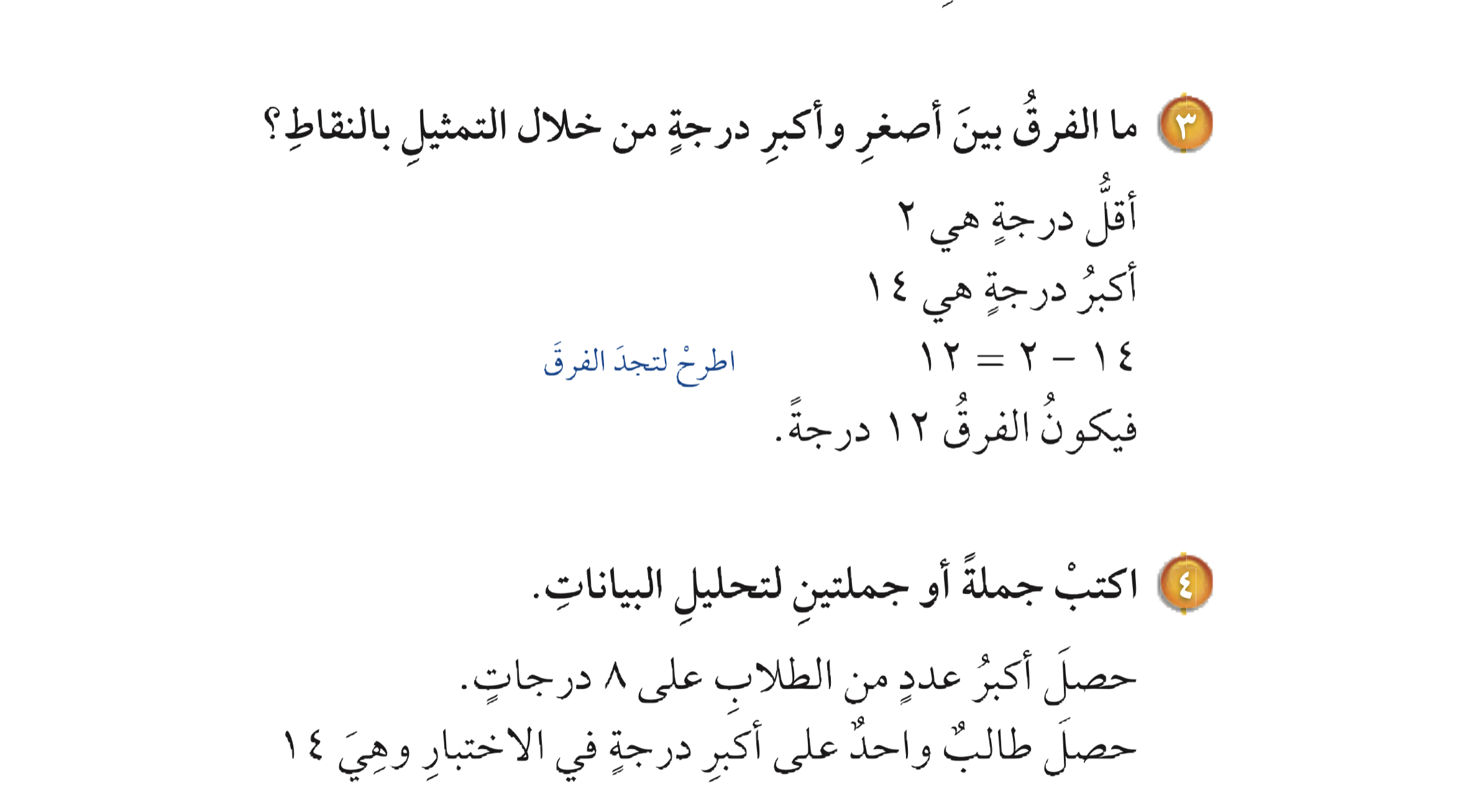 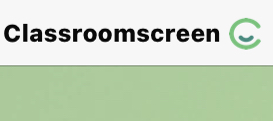 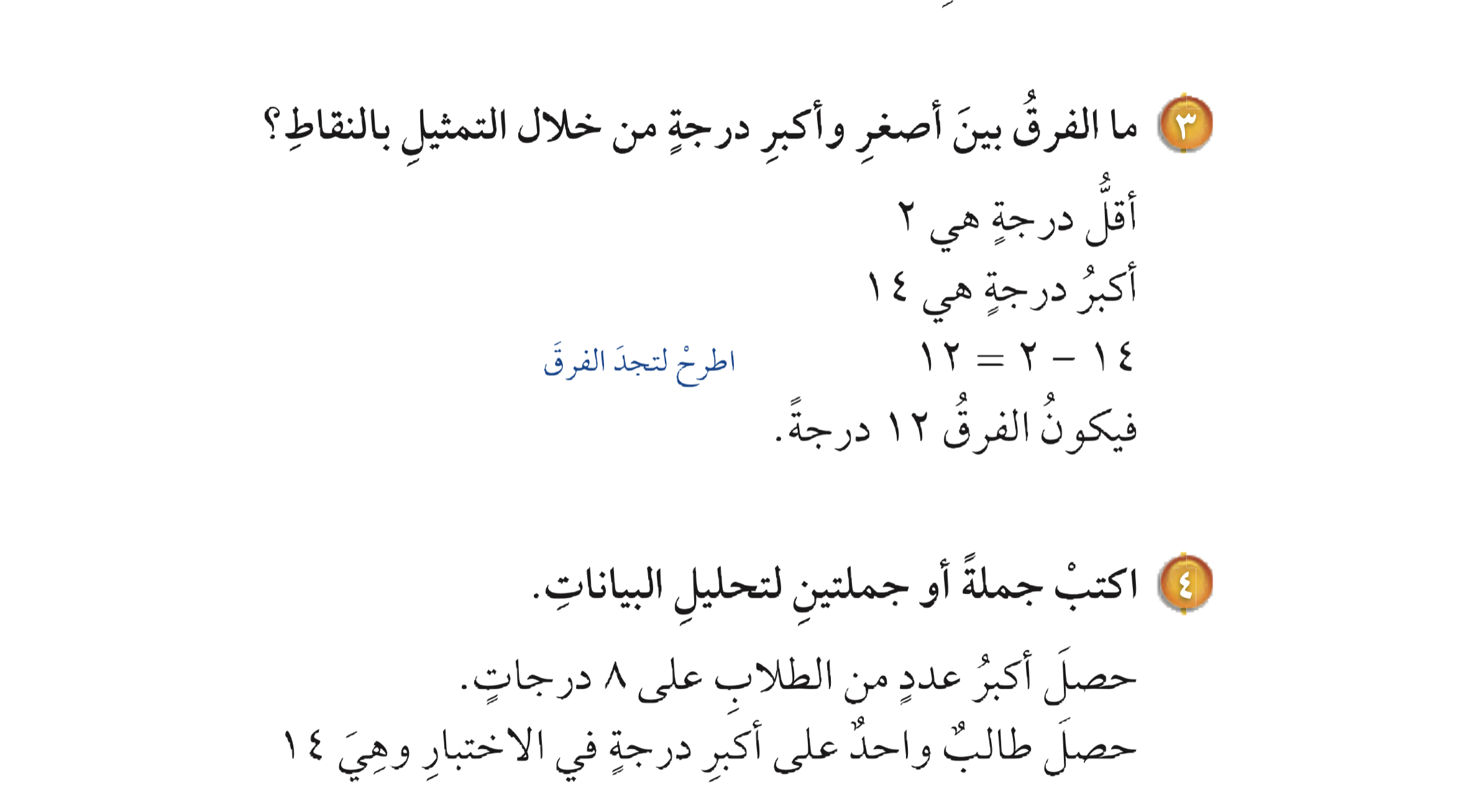 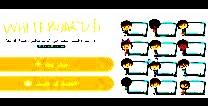 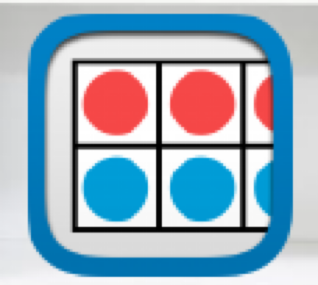 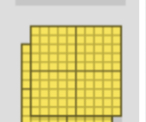 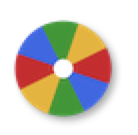 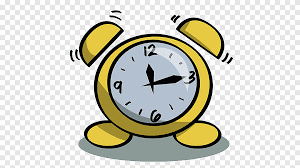 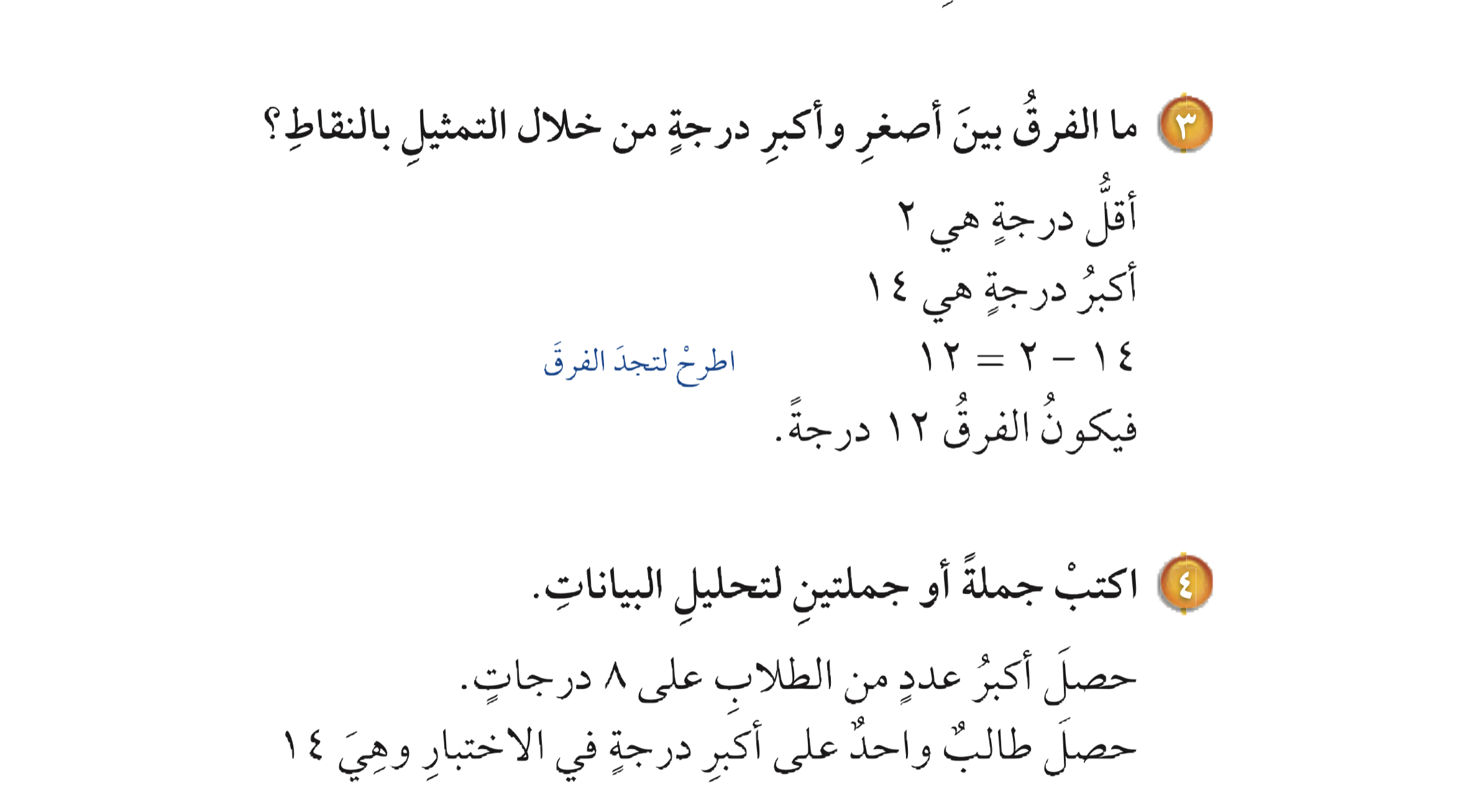 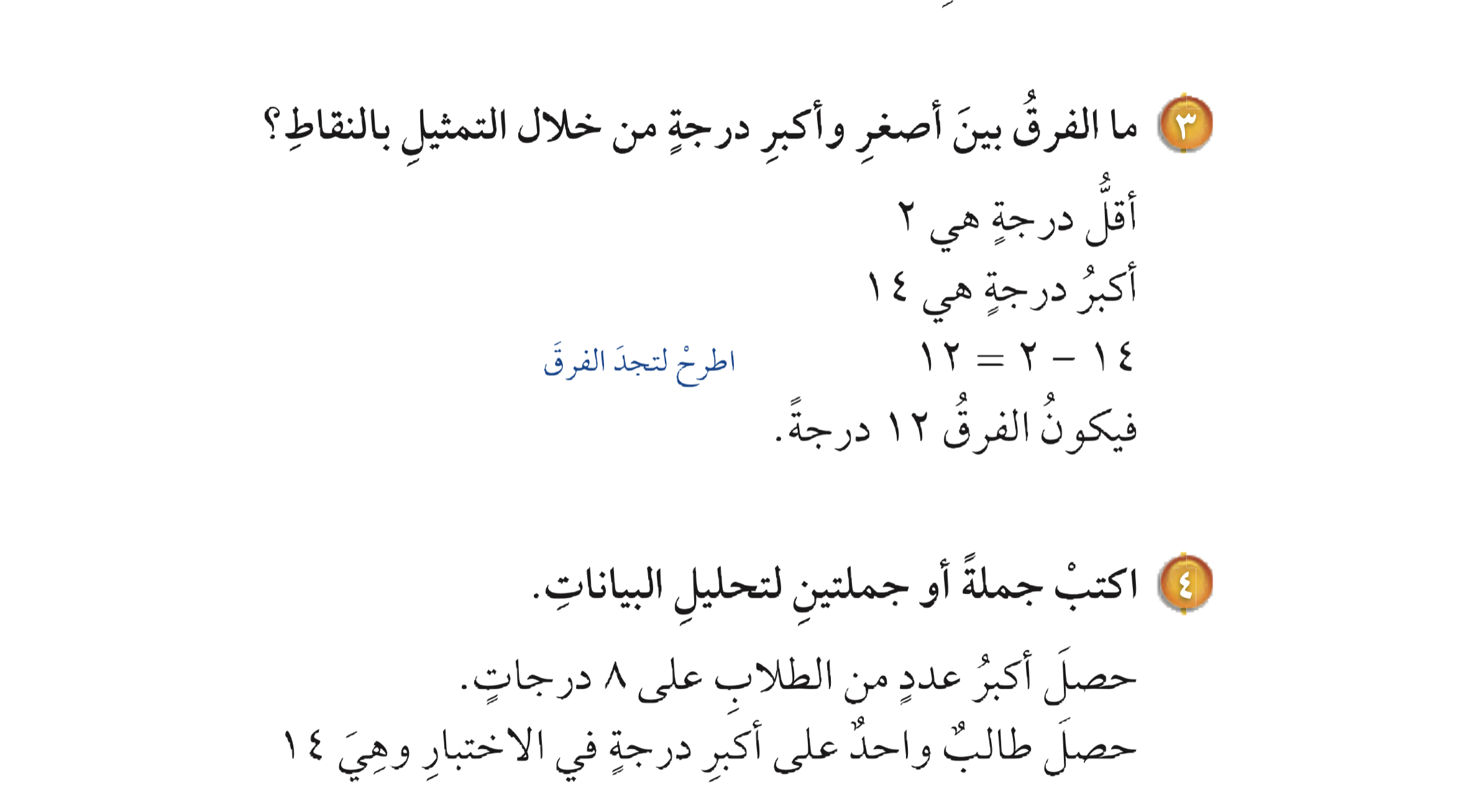 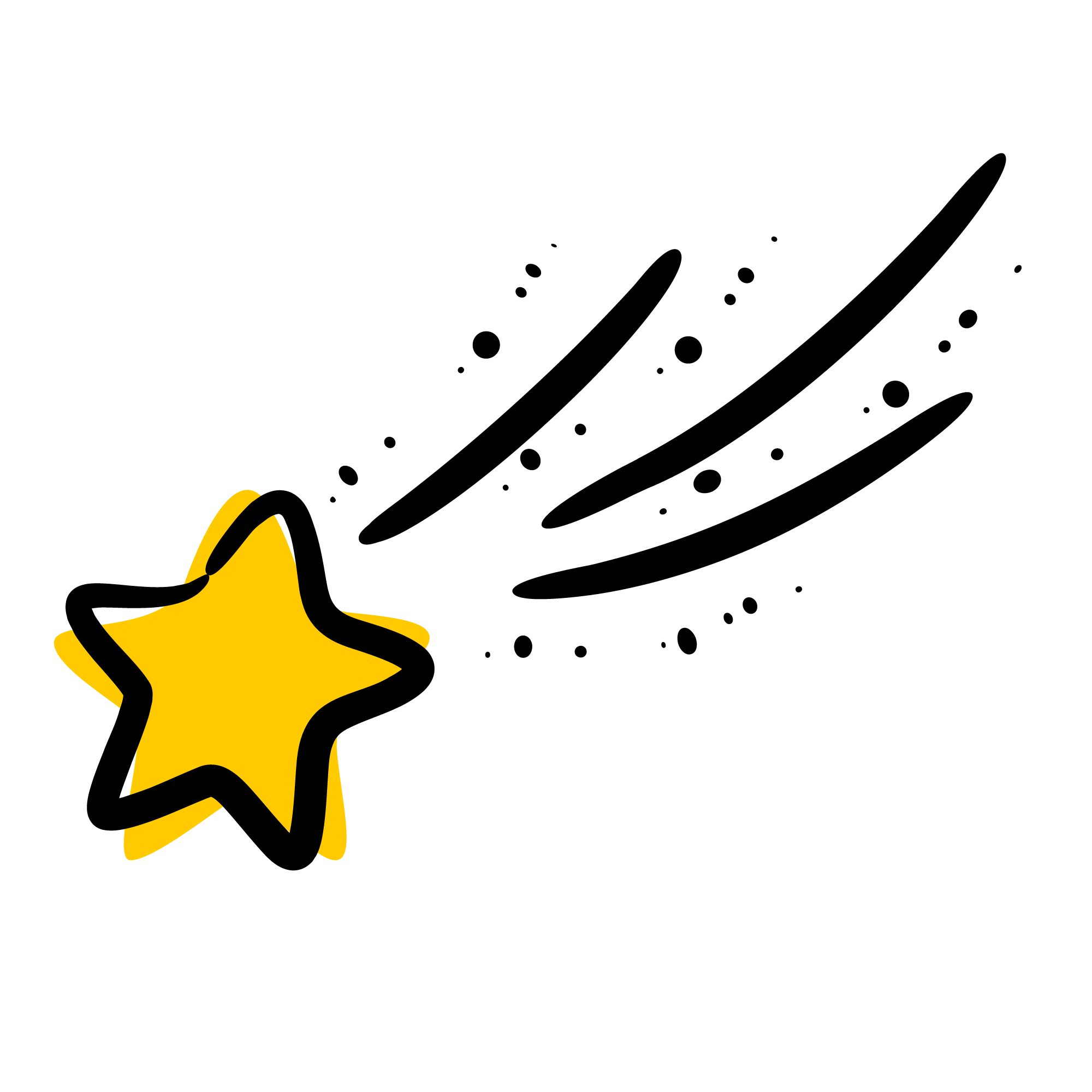 أدوات
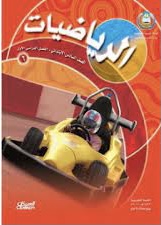 الحل
نشاط
تحقق من فهمك
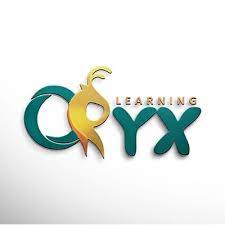 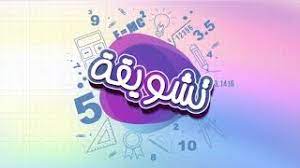 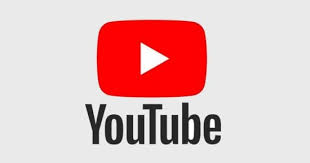 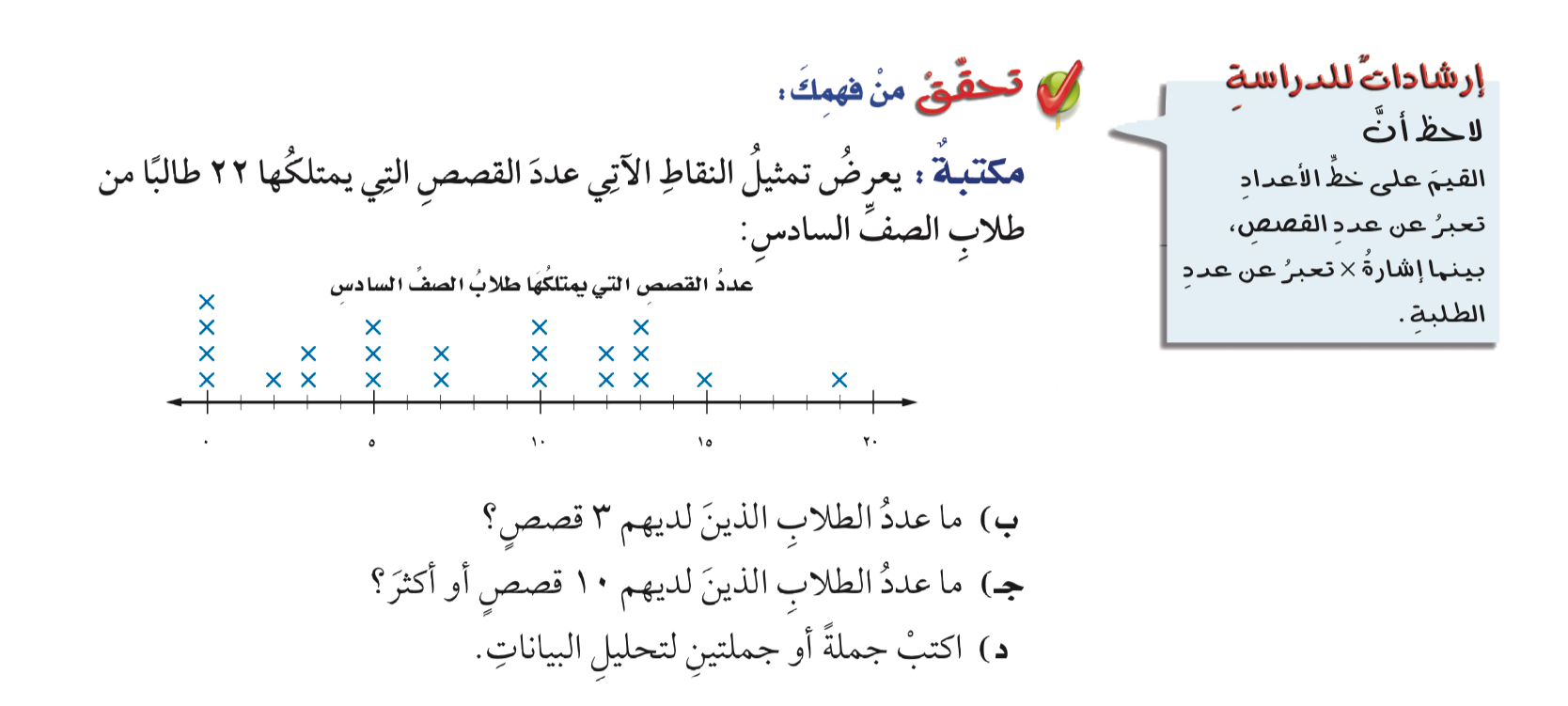 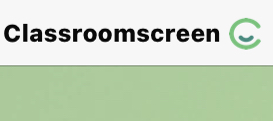 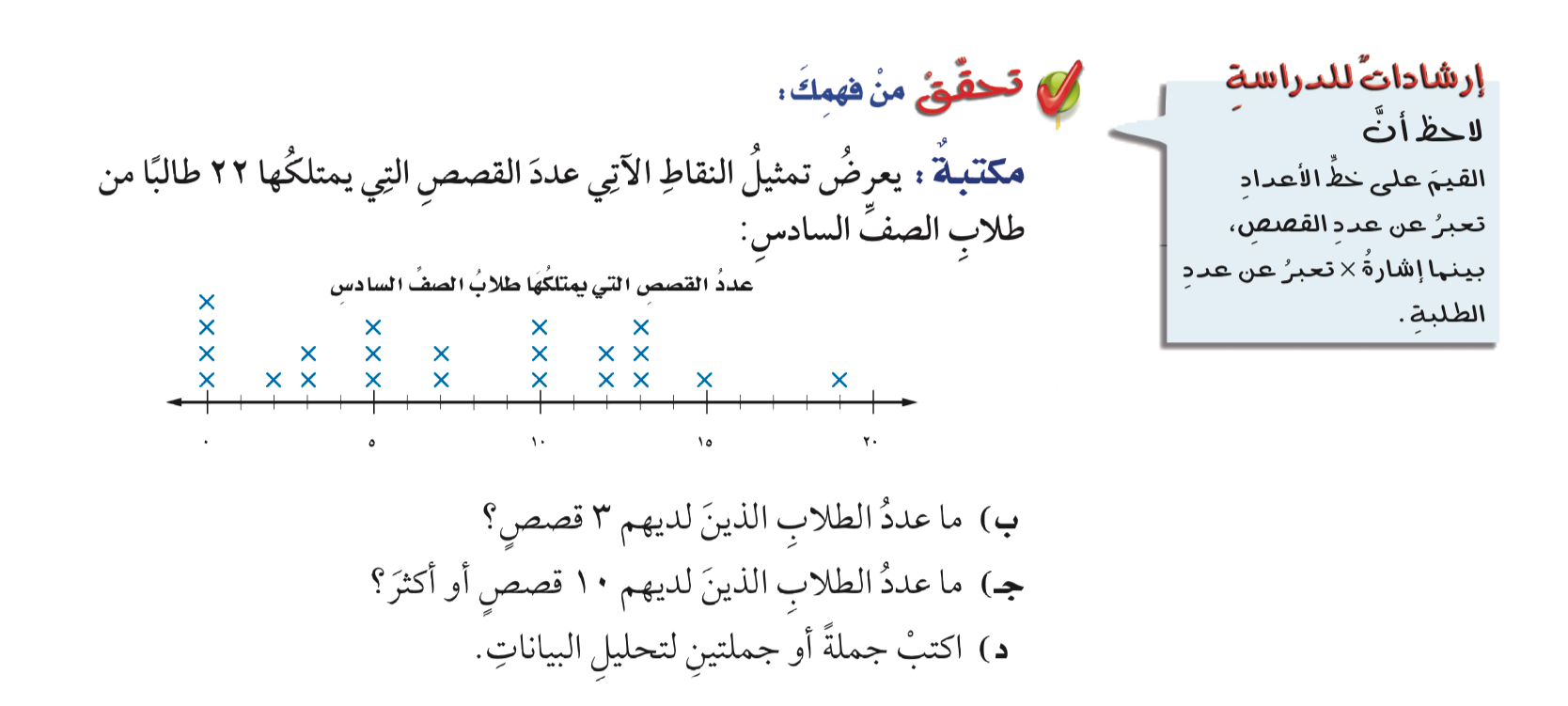 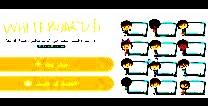 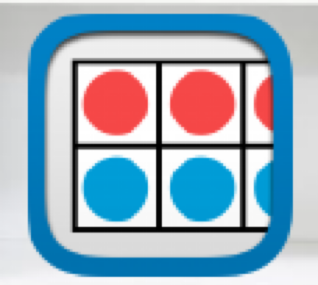 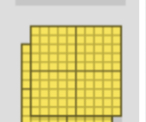 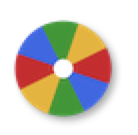 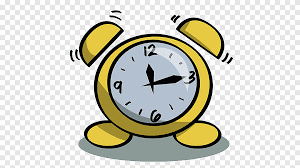 أدوات
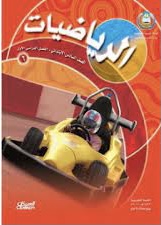 نشاط
تحقق من فهمك
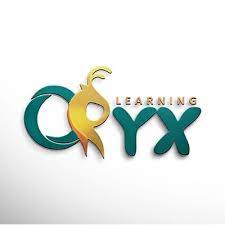 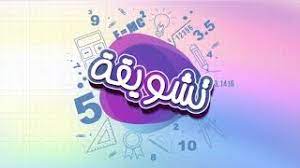 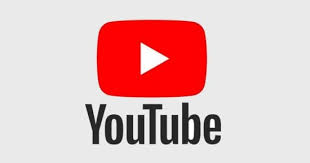 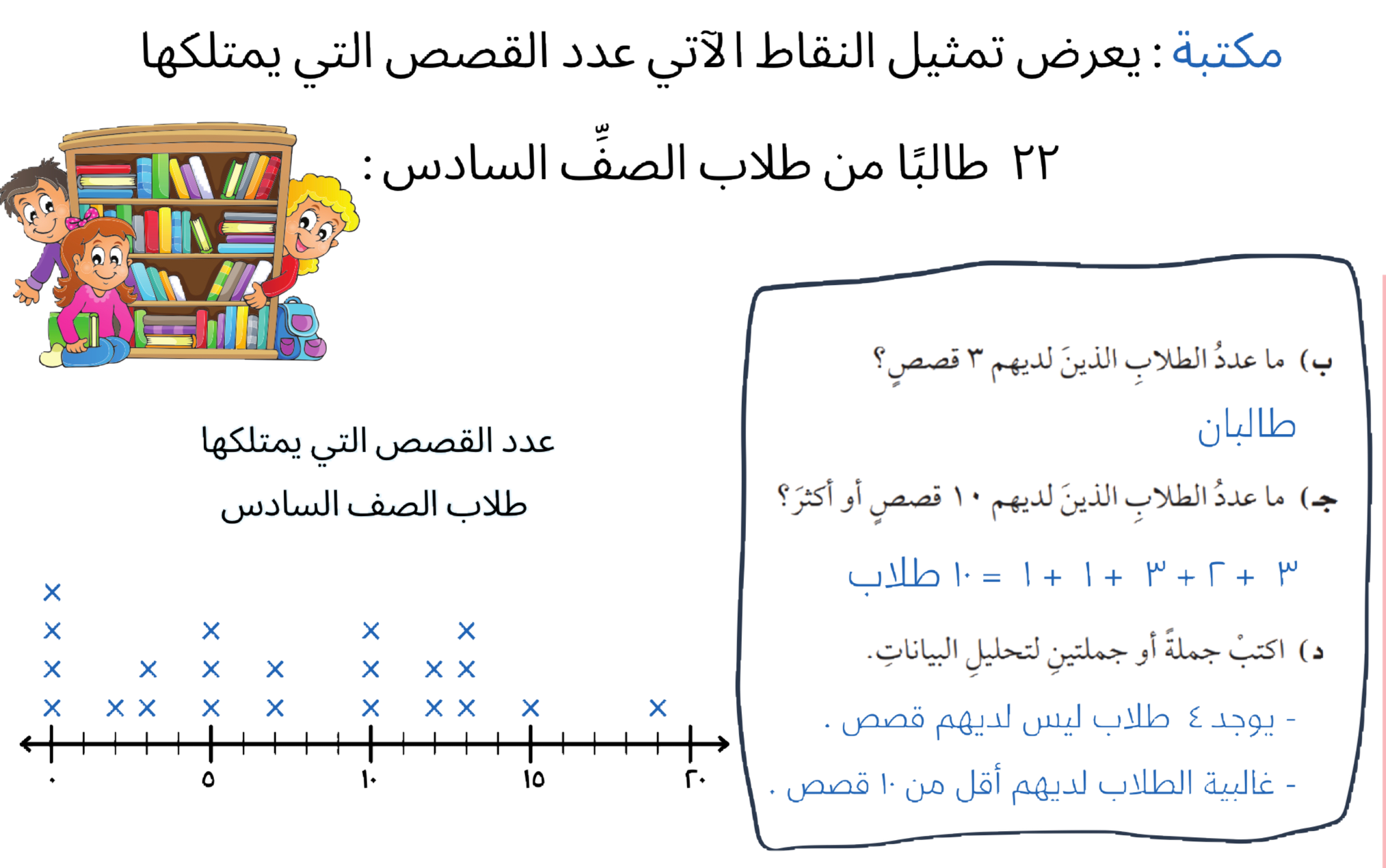 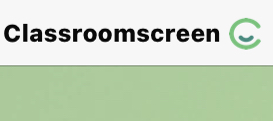 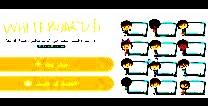 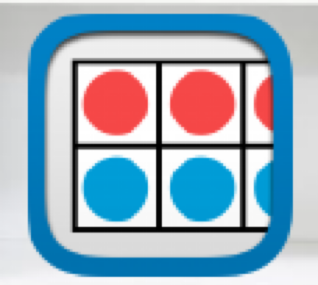 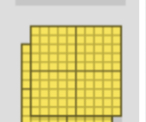 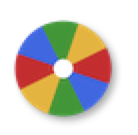 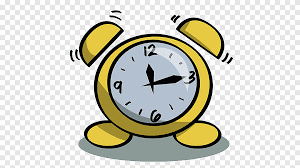 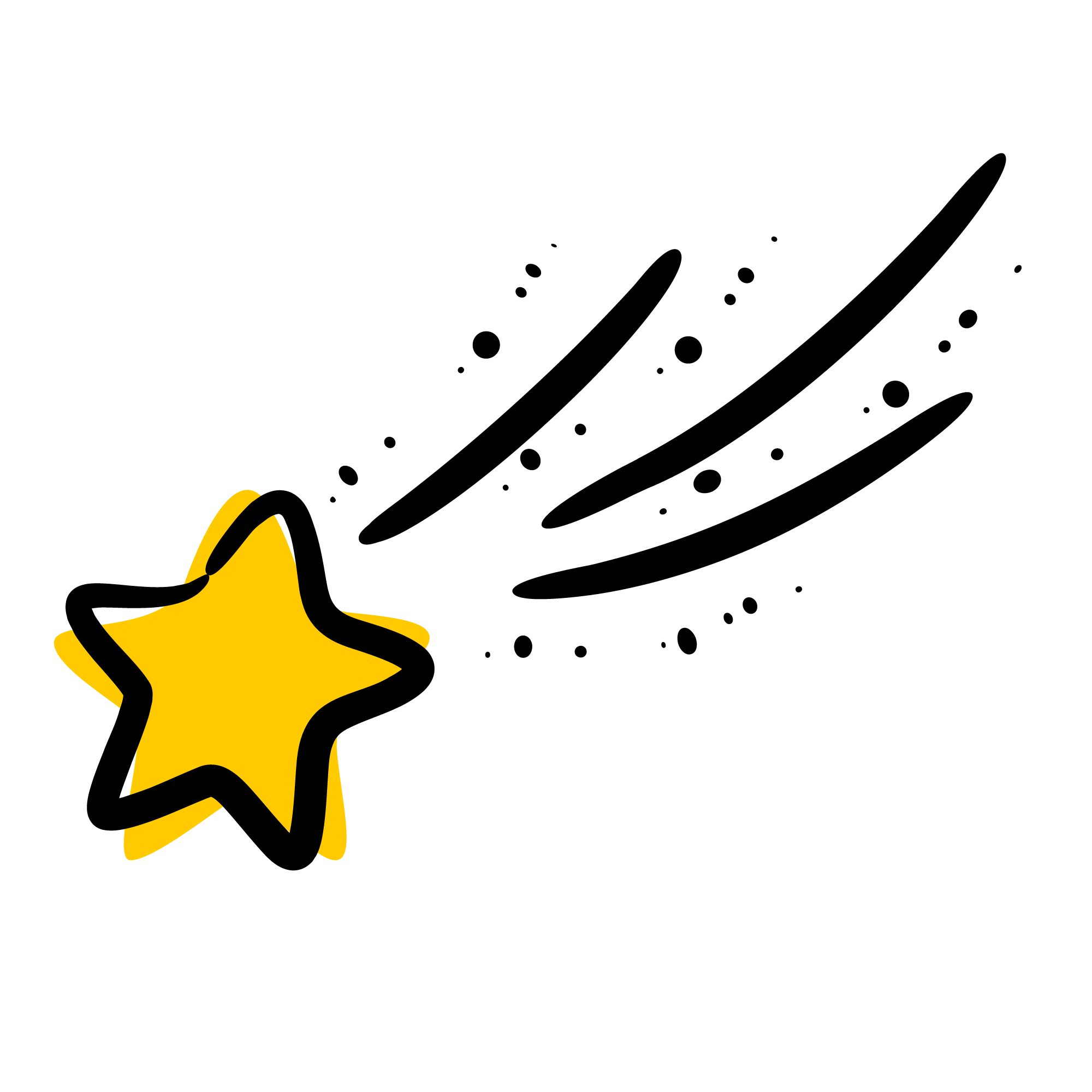 أدوات
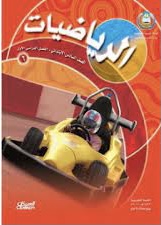 الحل
نشاط
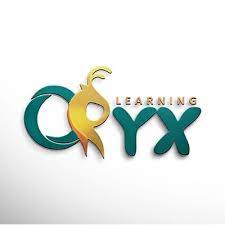 تـــــأكد
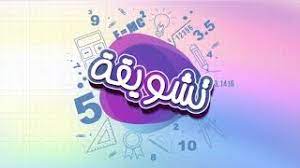 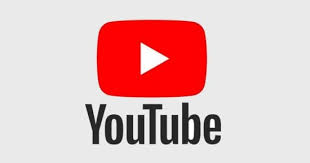 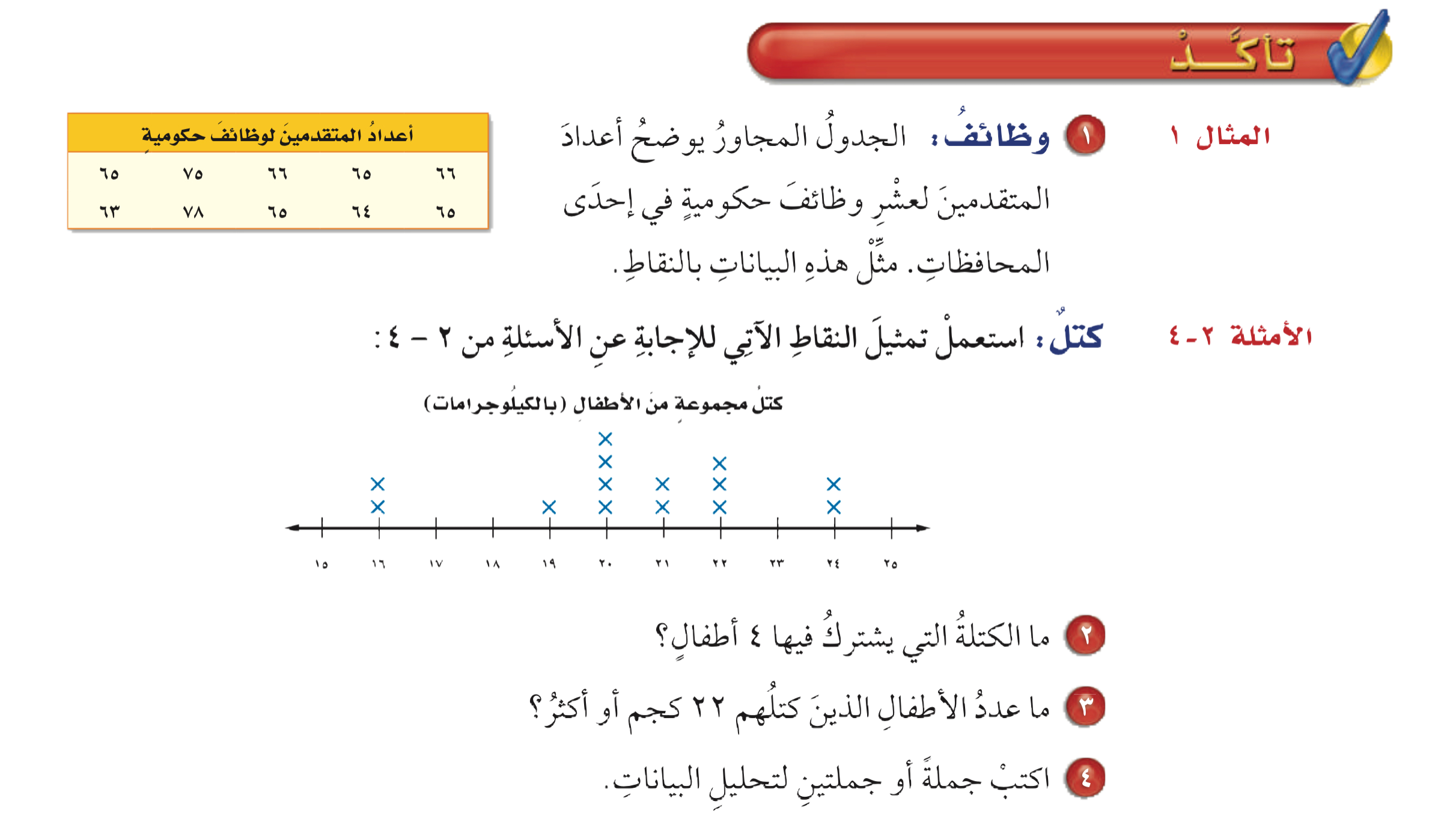 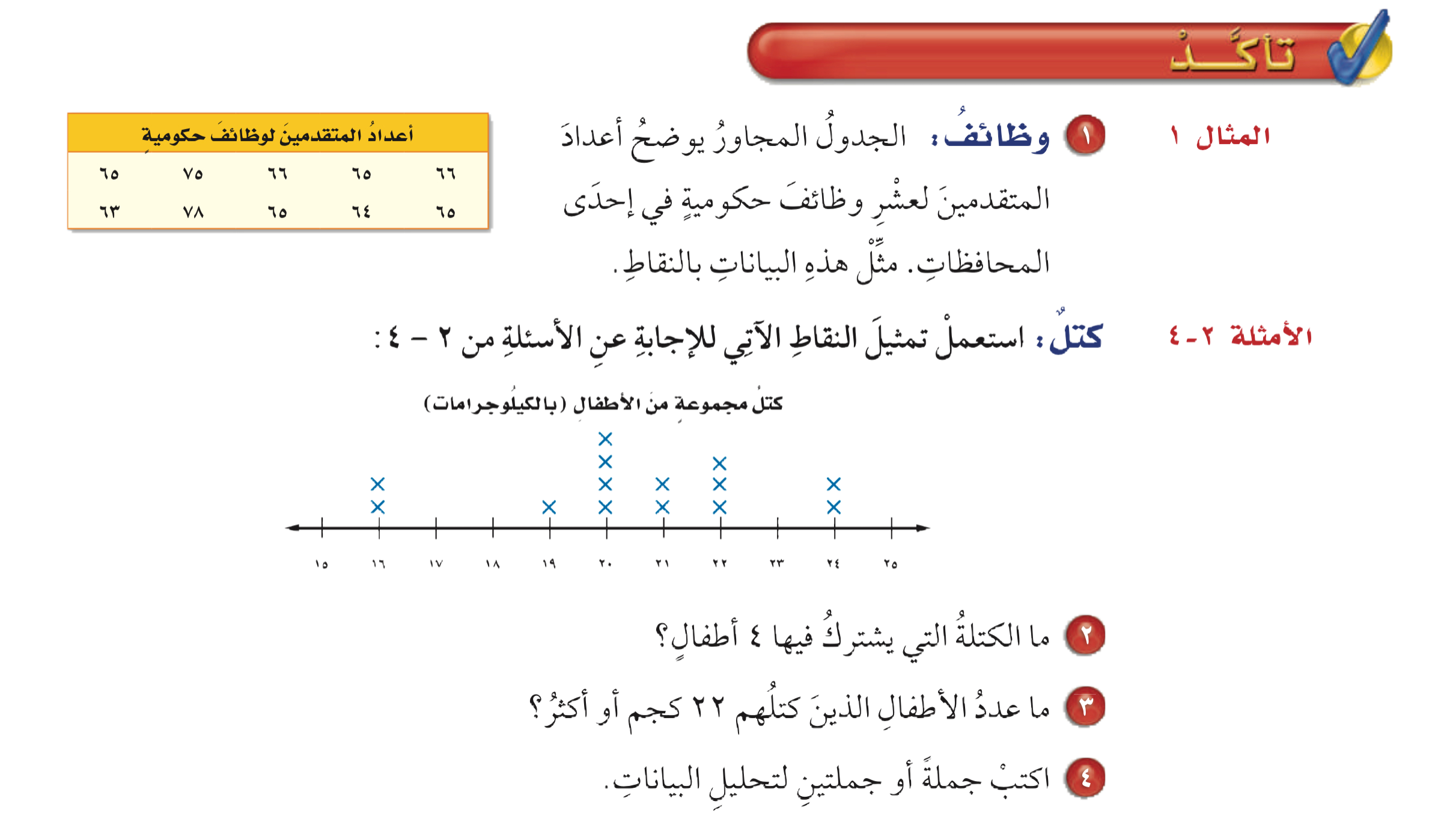 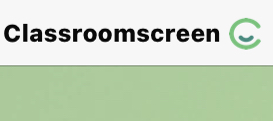 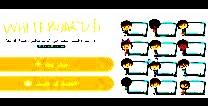 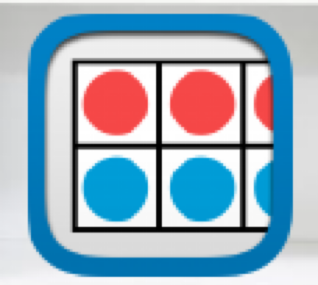 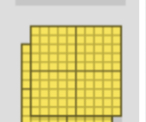 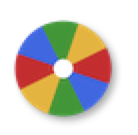 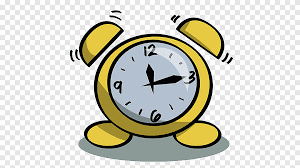 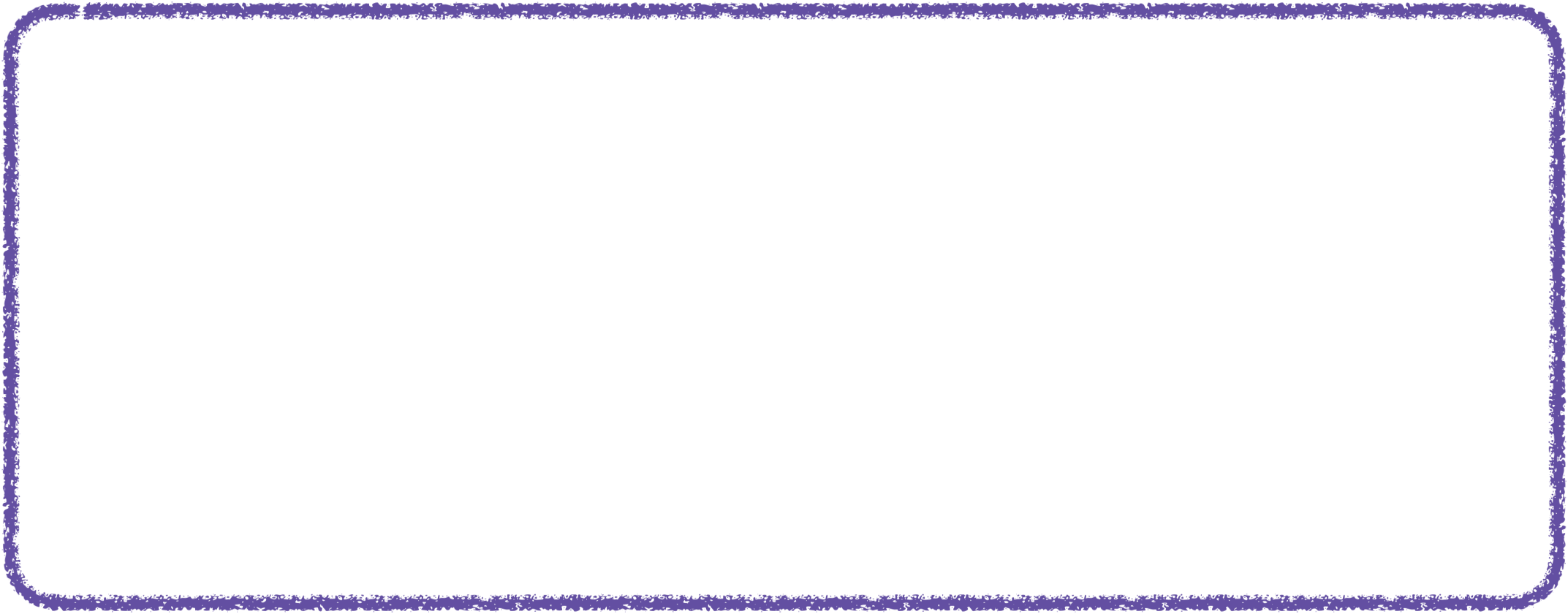 أدوات
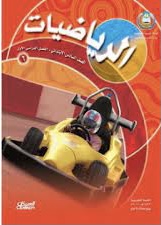 نشاط
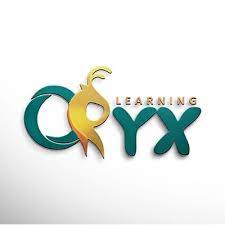 تـــــأكد
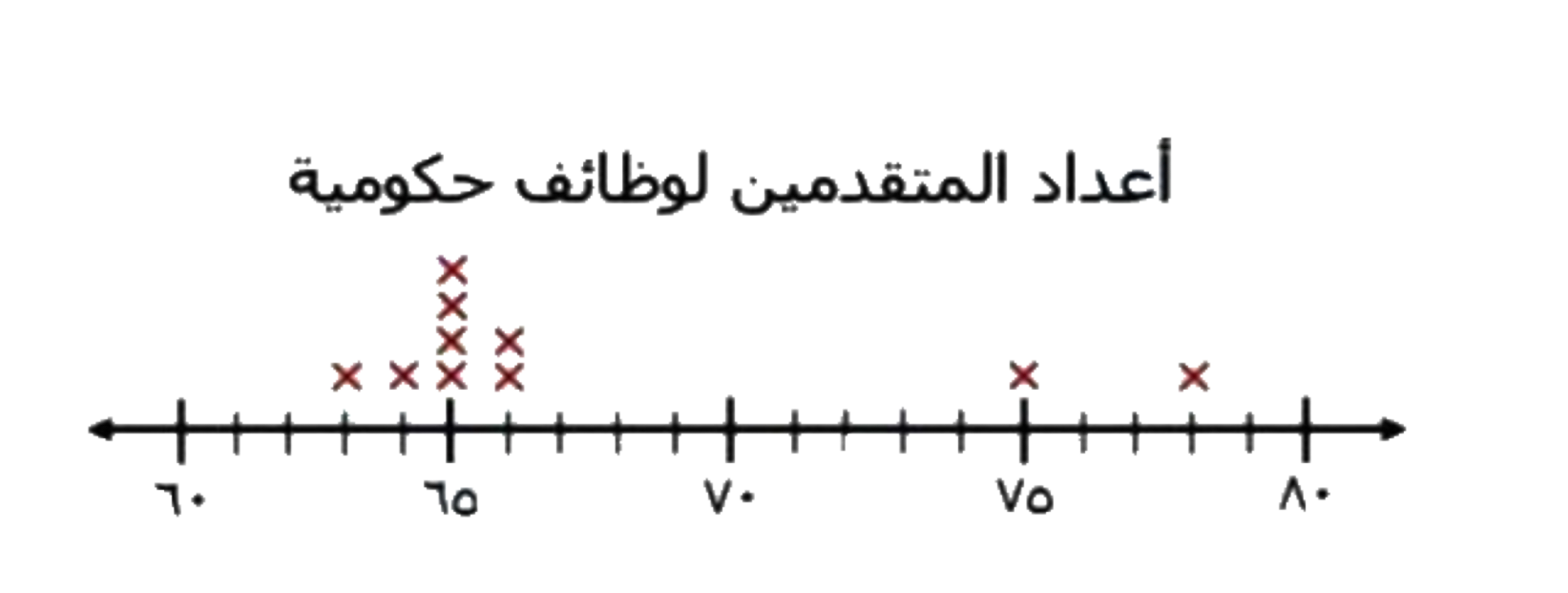 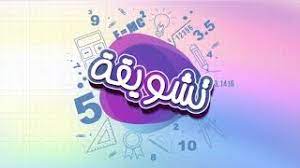 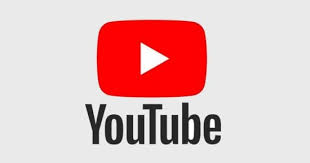 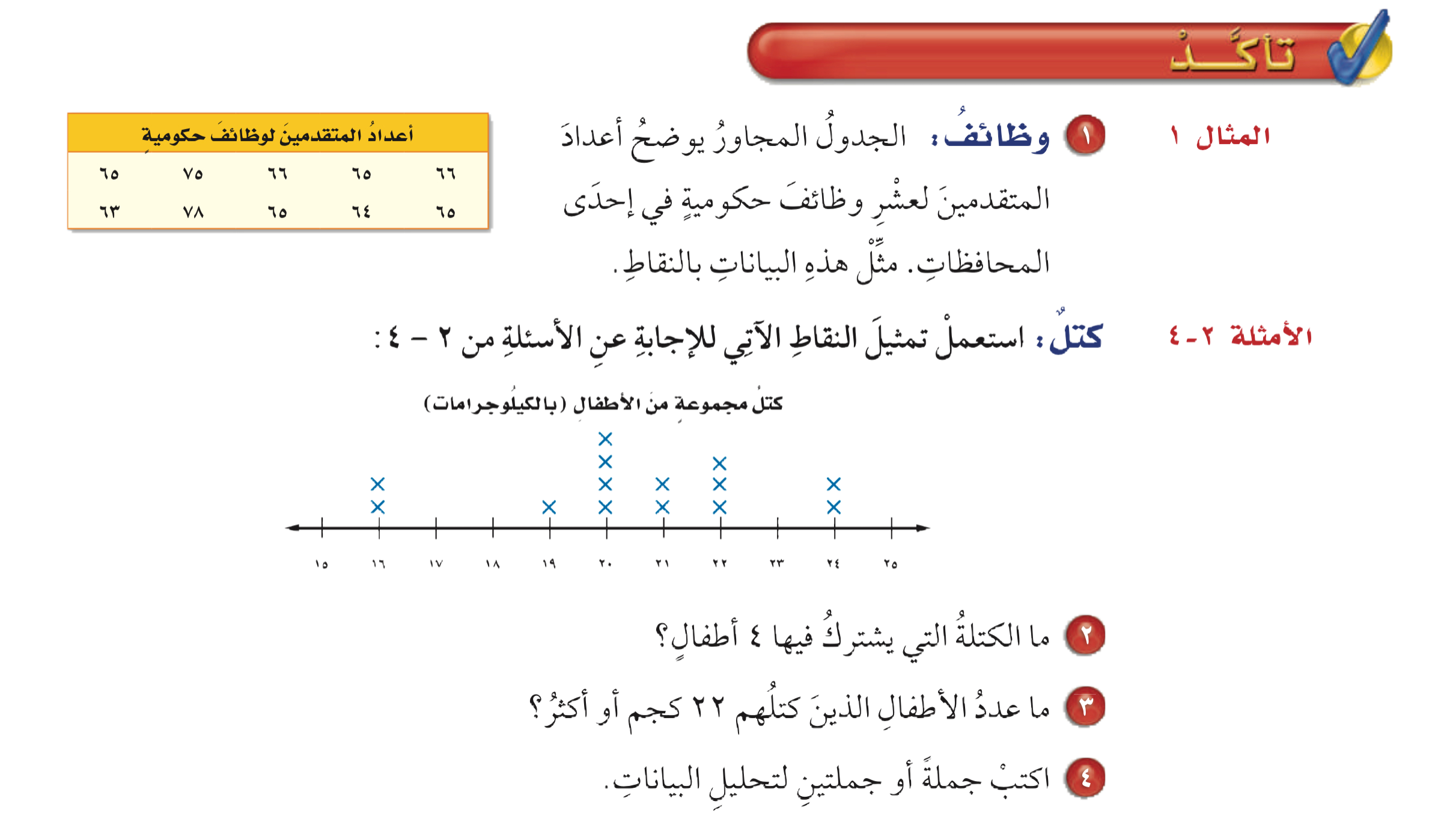 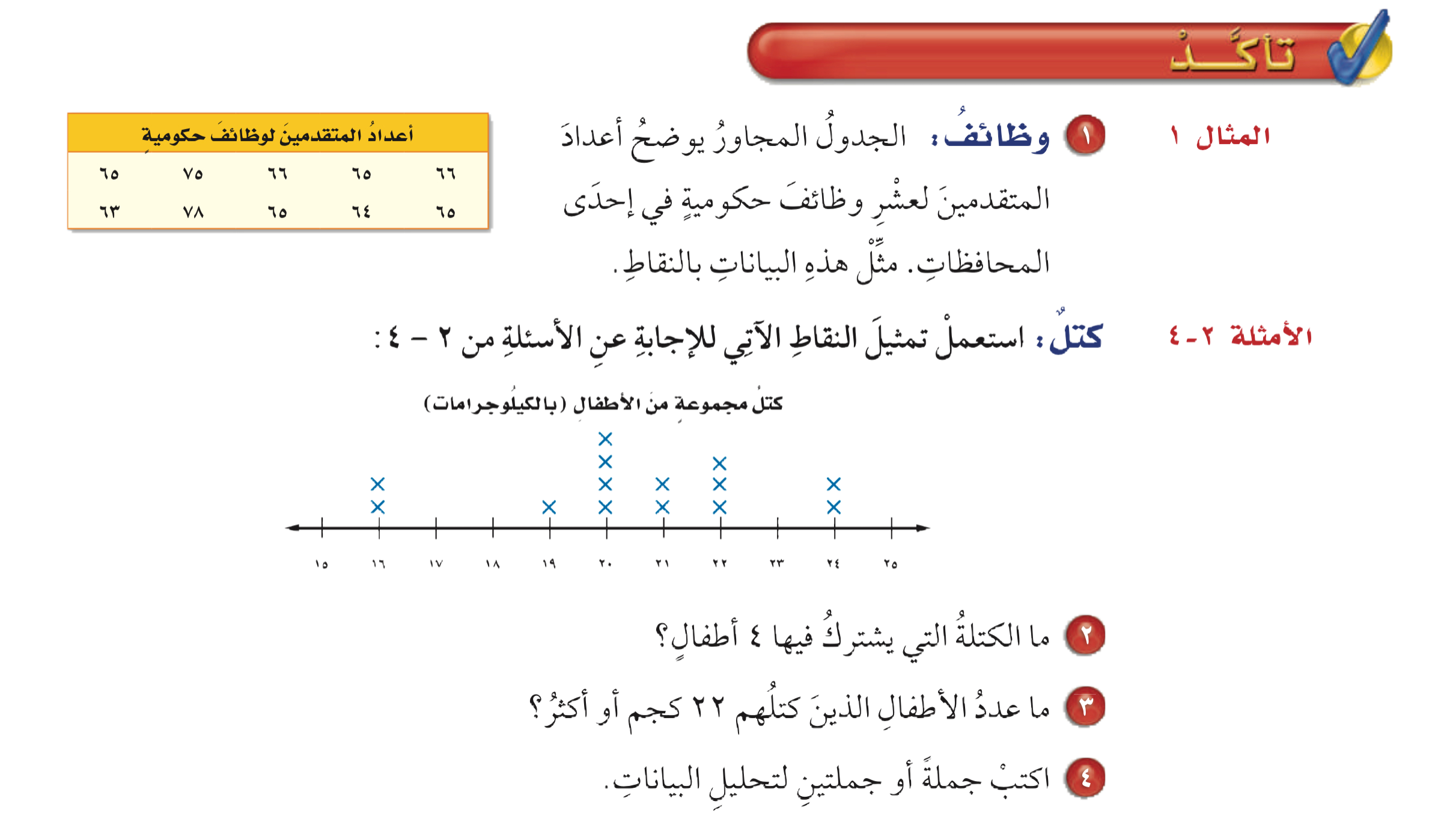 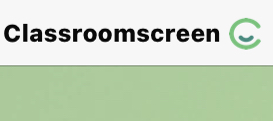 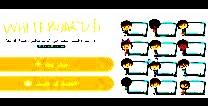 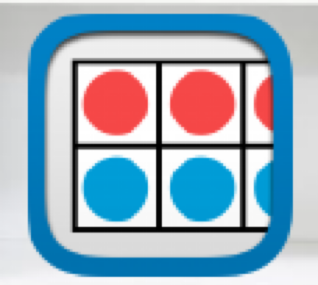 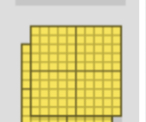 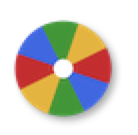 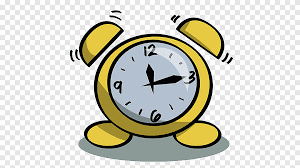 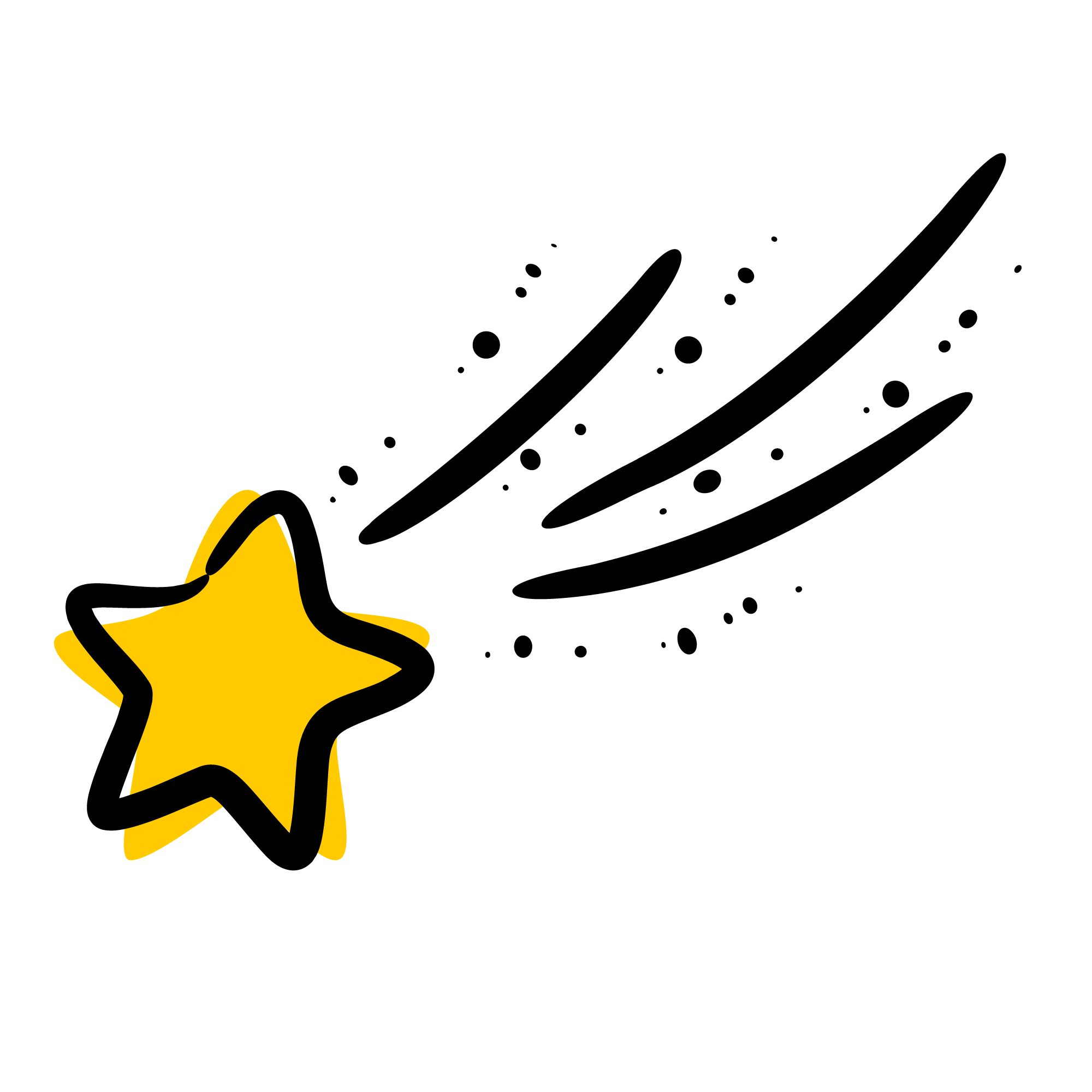 أدوات
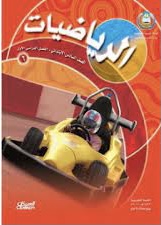 الحل
نشاط
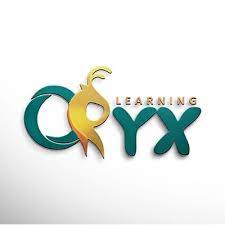 تـــــأكد
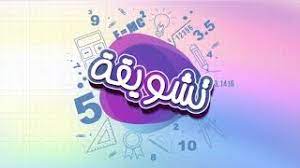 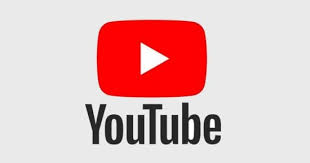 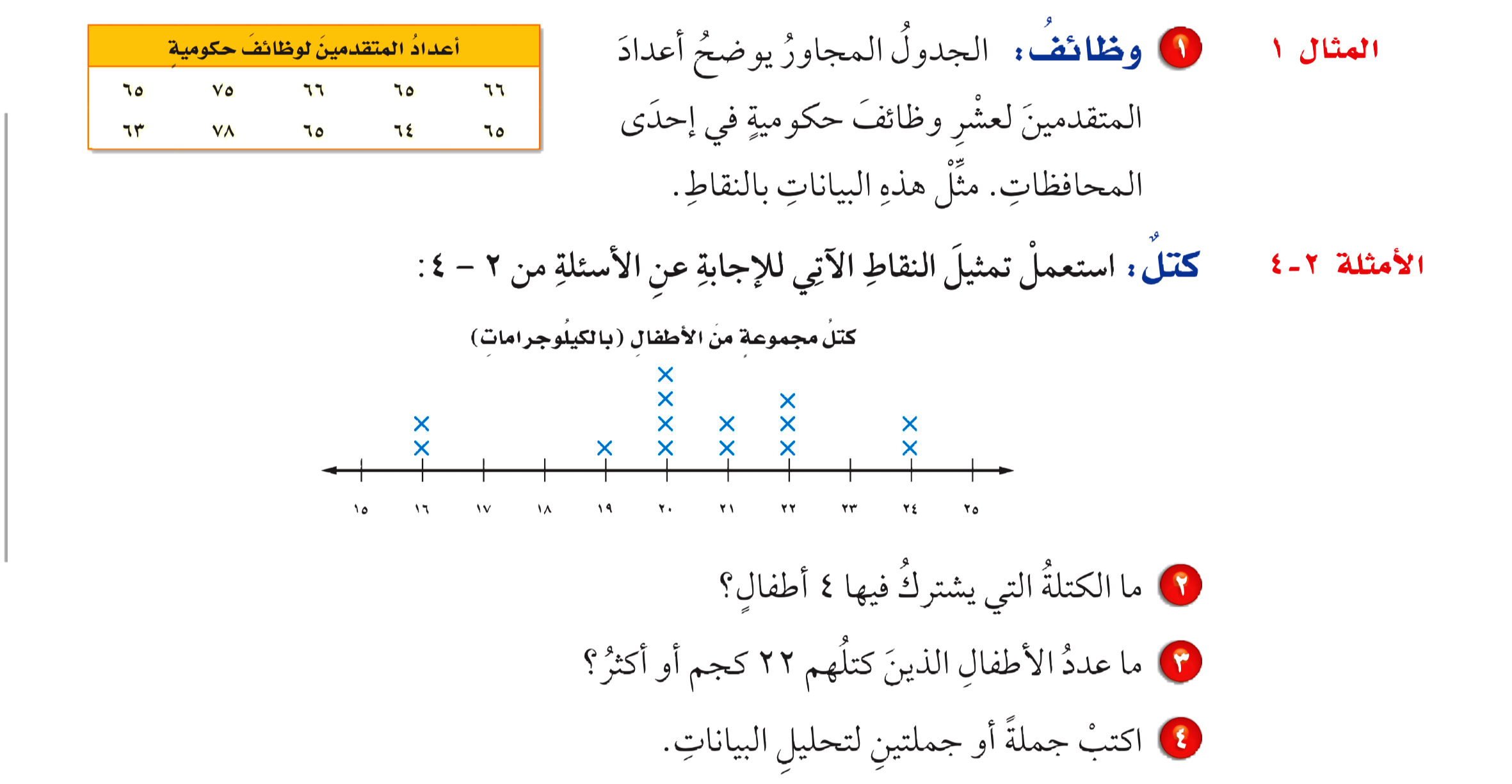 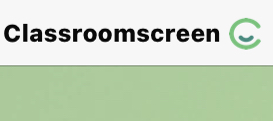 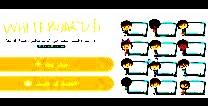 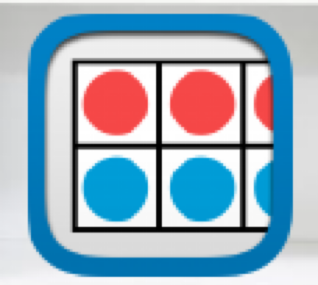 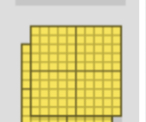 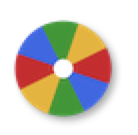 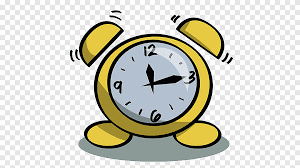 أدوات
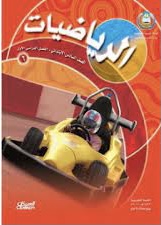 نشاط
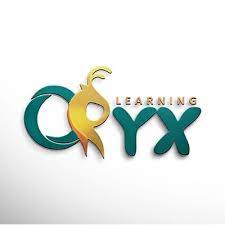 تـــــأكد
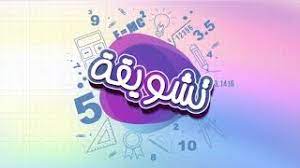 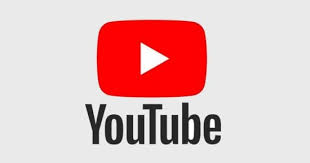 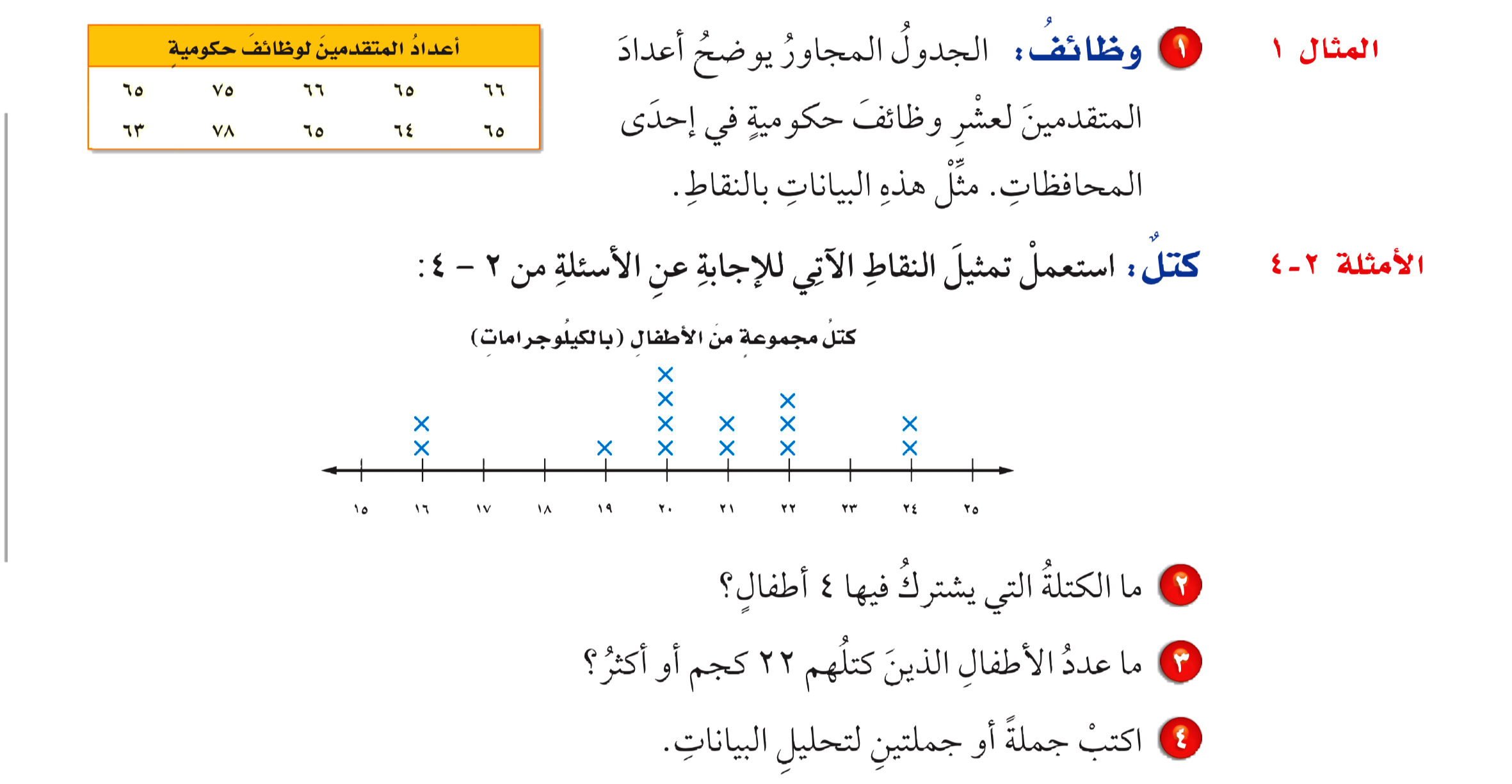 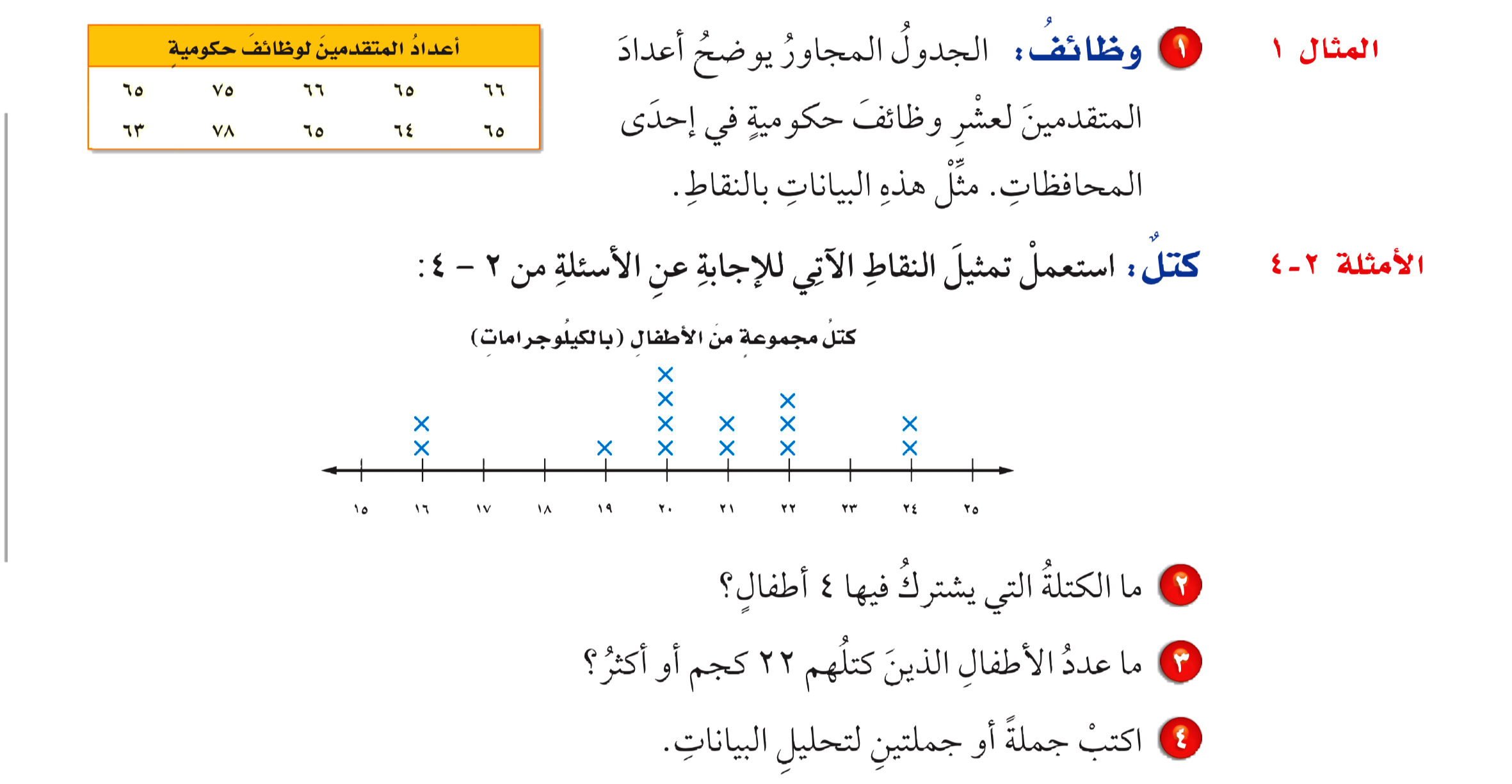 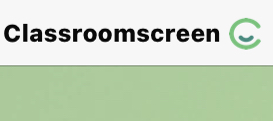 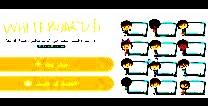 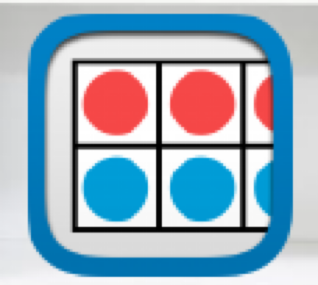 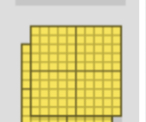 ٢٠ كجم
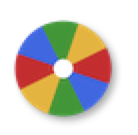 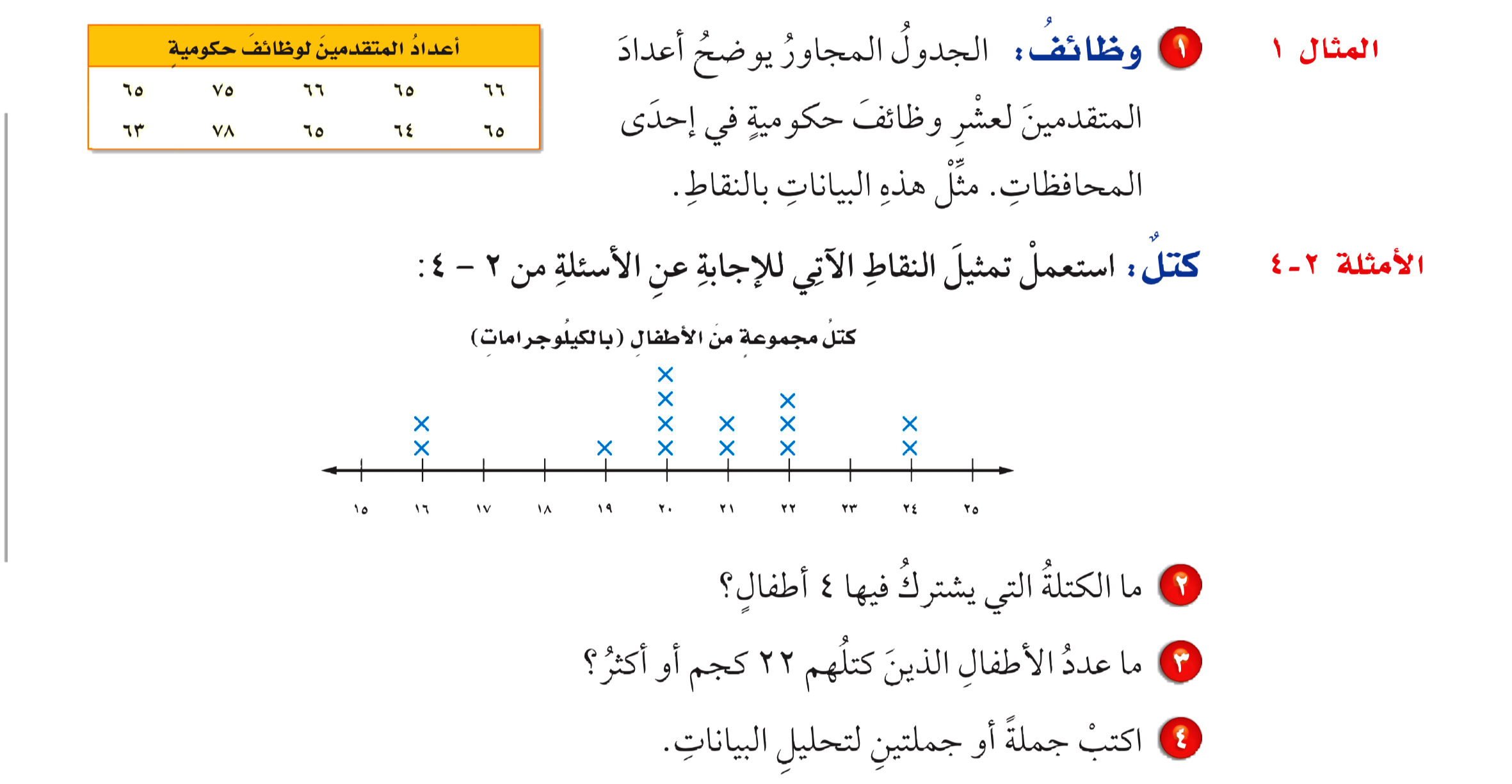 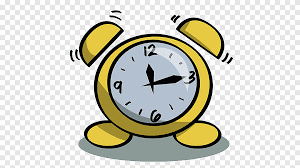 ٥ أطفال
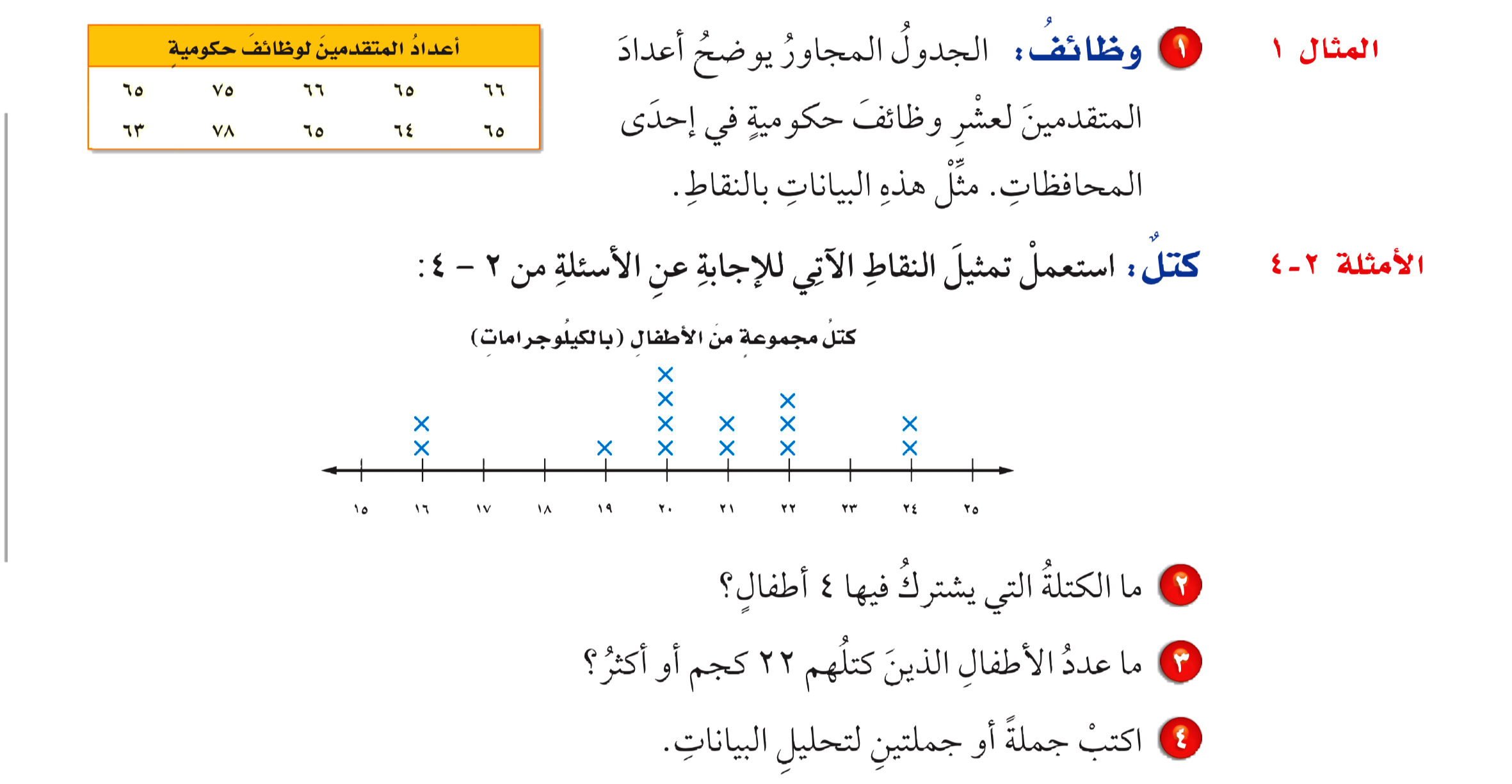 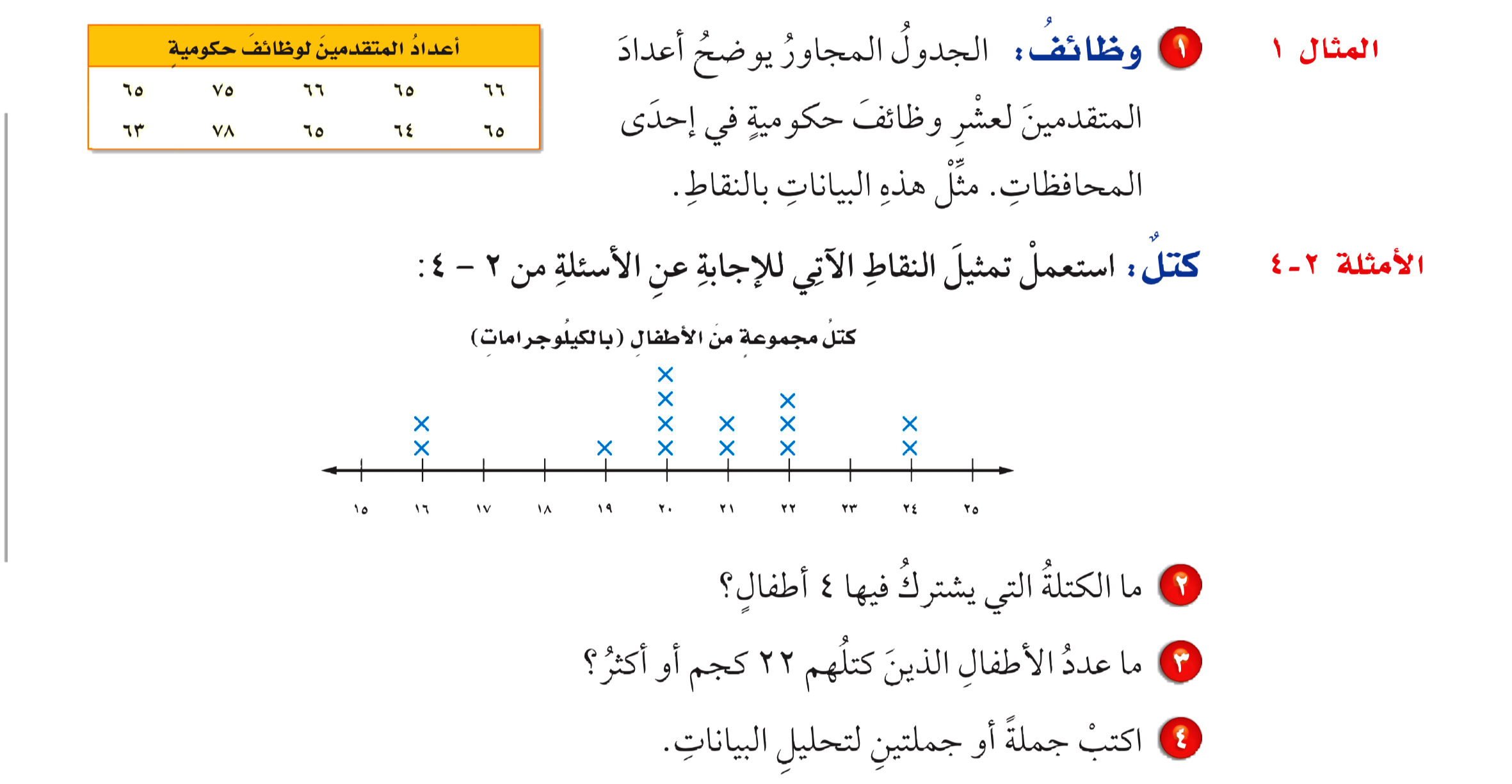 -يوجد طفلان وزن كل منهما ١٦ كجم
 -غالبية أوزان الأطفال بين ١٩ و ٢٤ كجم
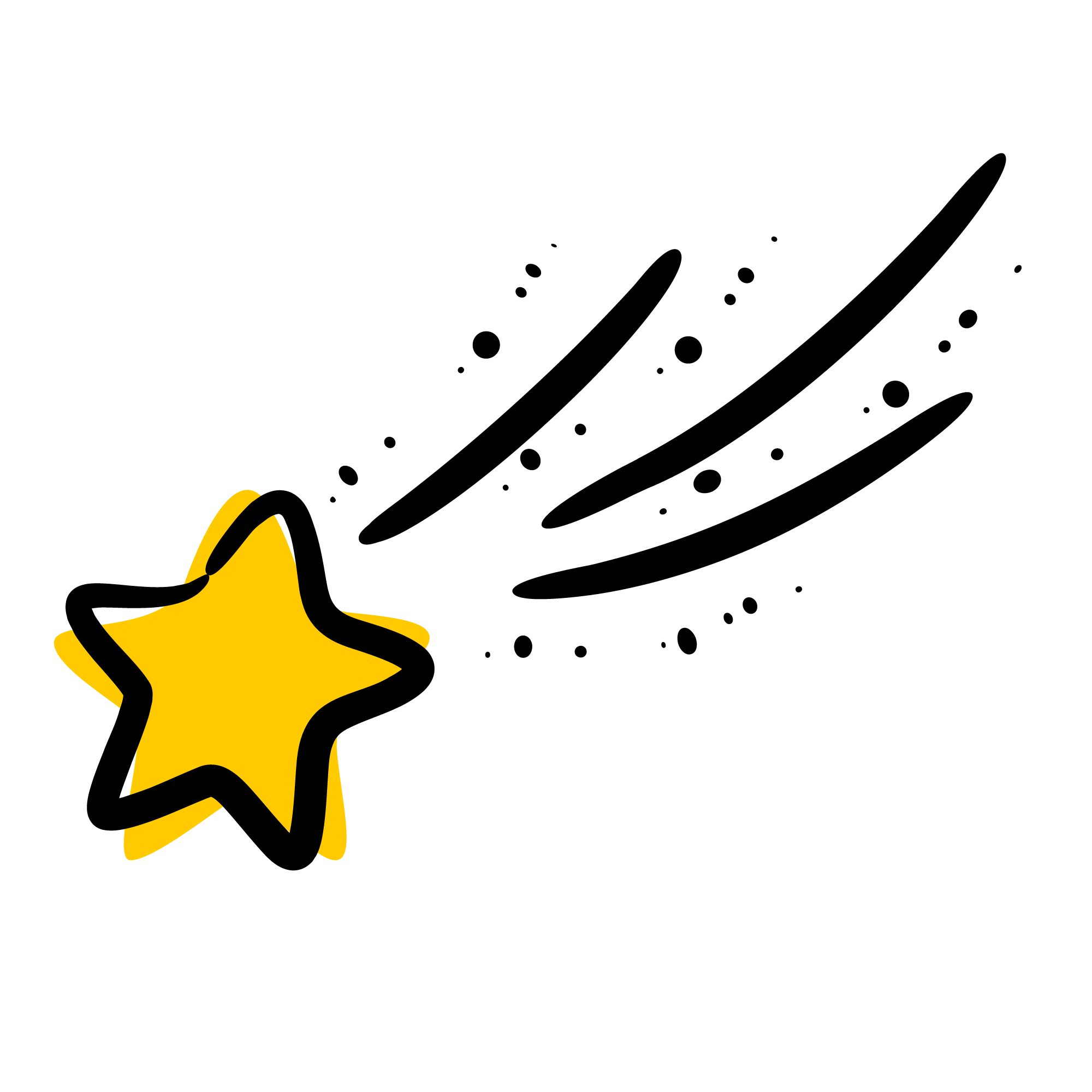 أدوات
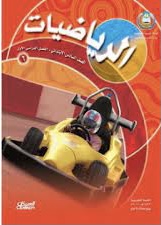 مسائل مهارات عليا
الحل
نشاط
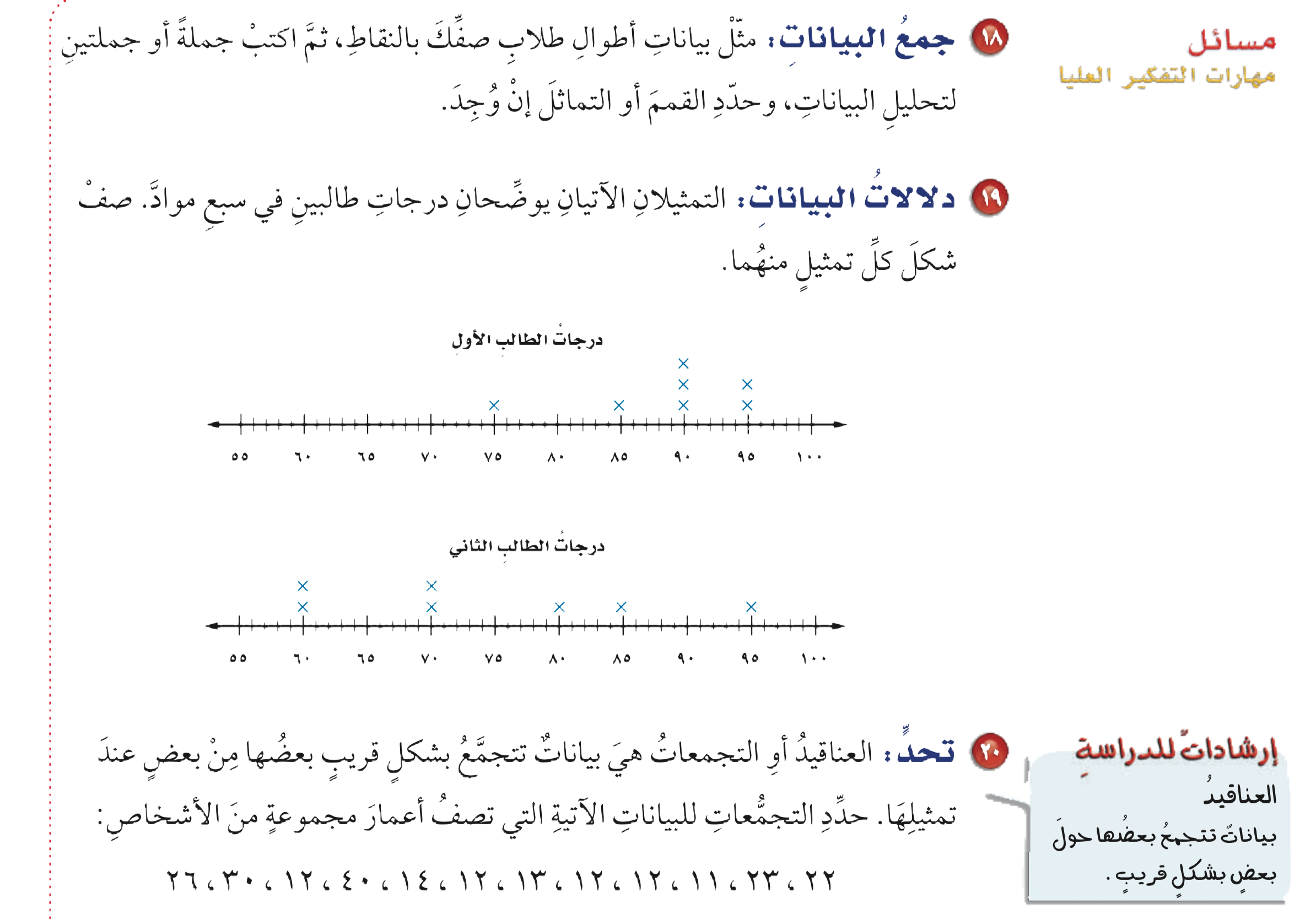 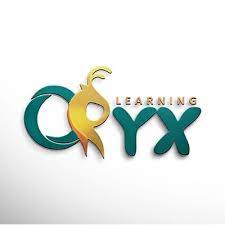 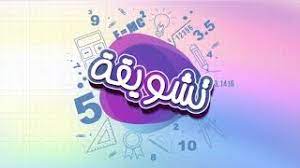 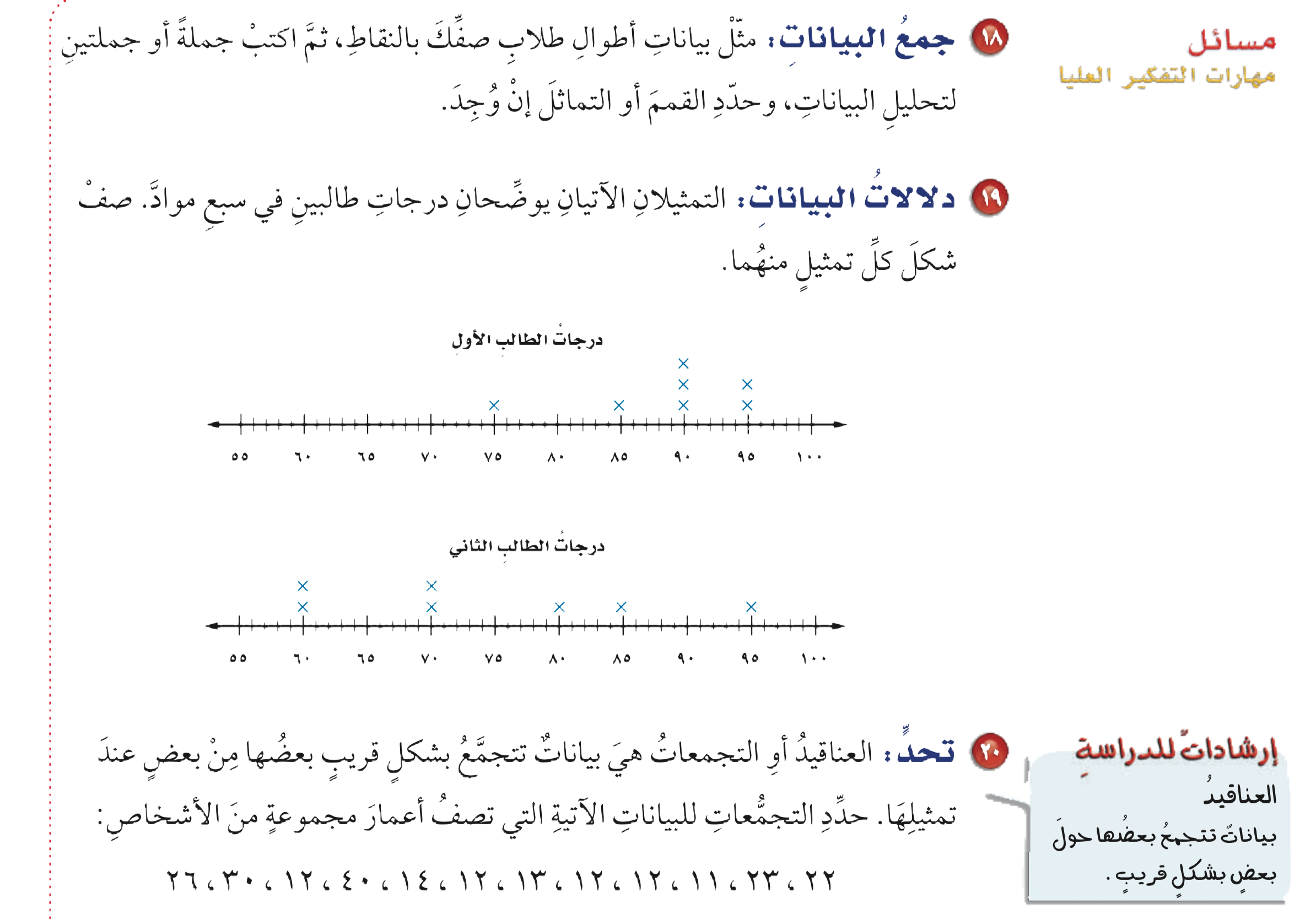 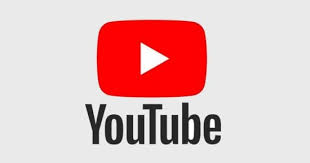 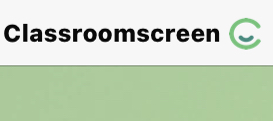 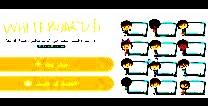 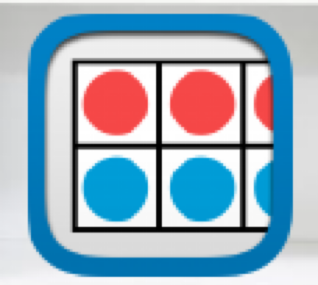 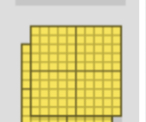 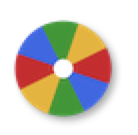 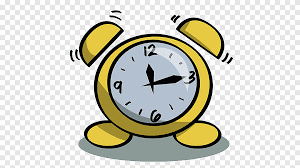 أدوات
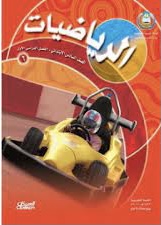 مسائل مهارات عليا
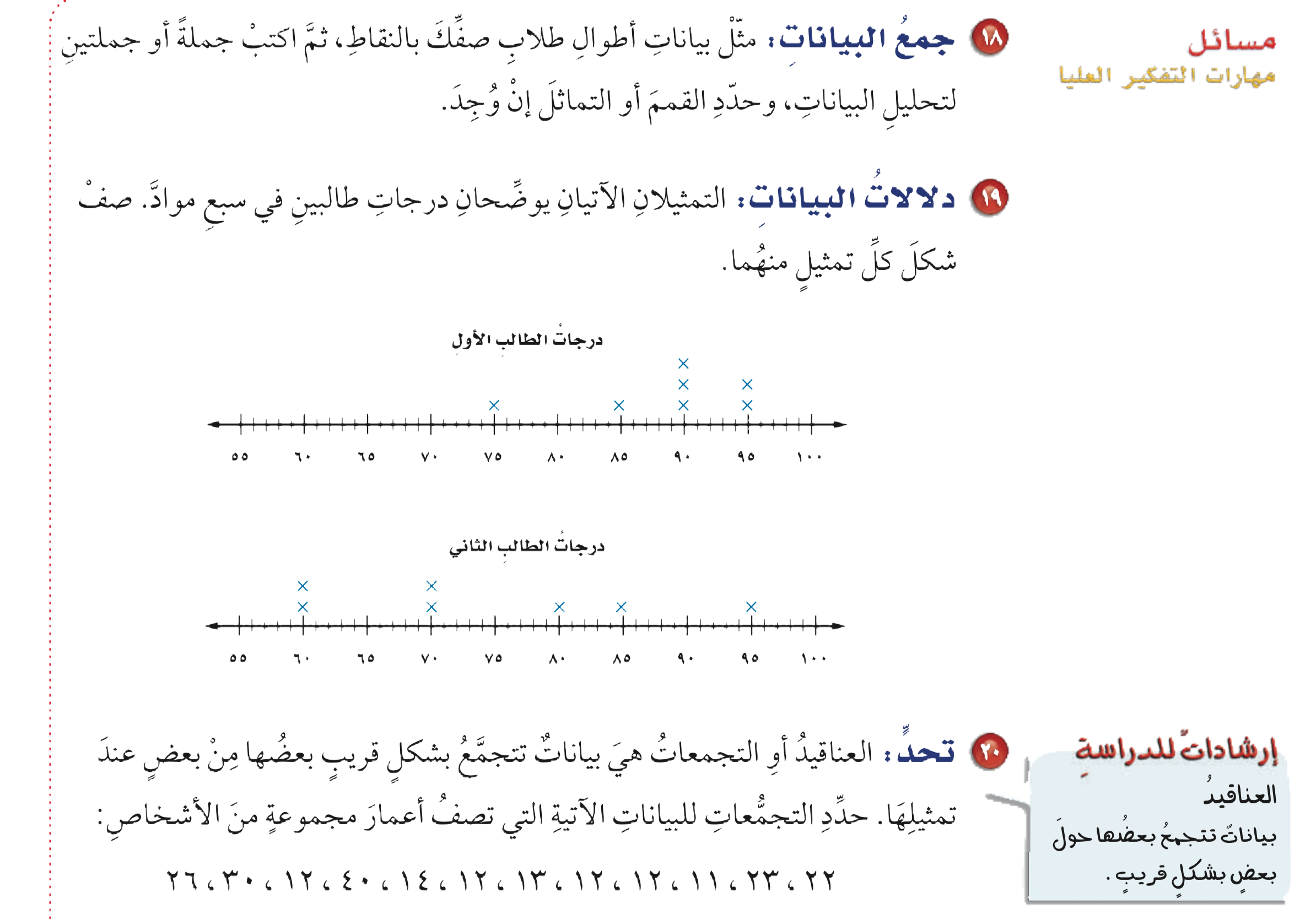 نشاط
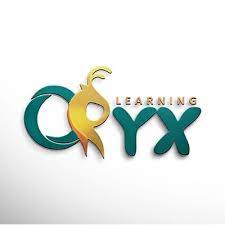 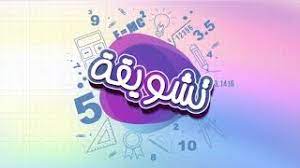 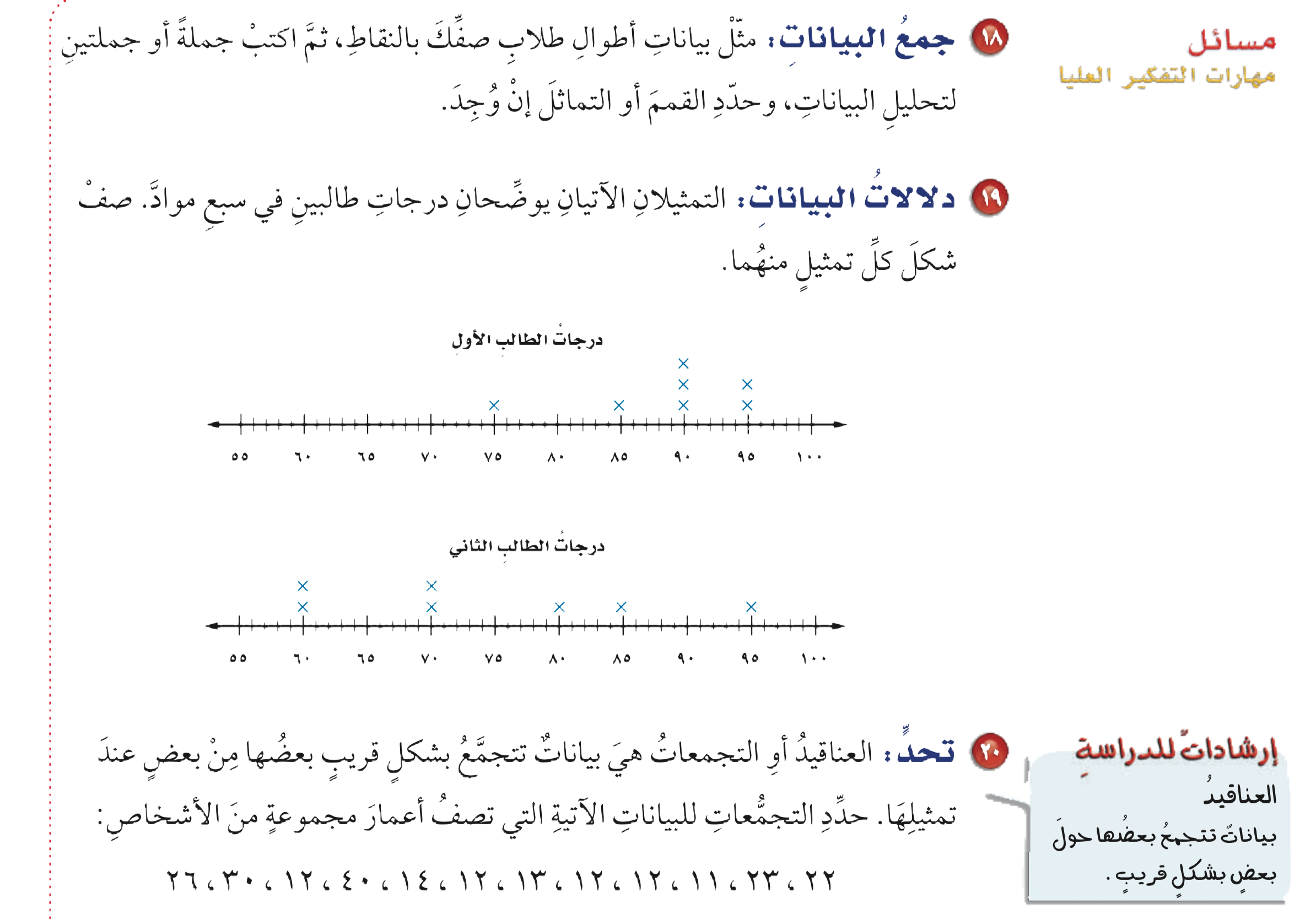 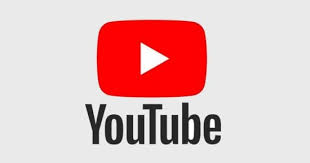 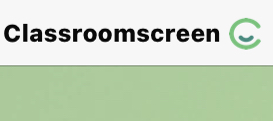 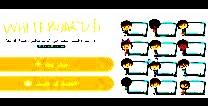 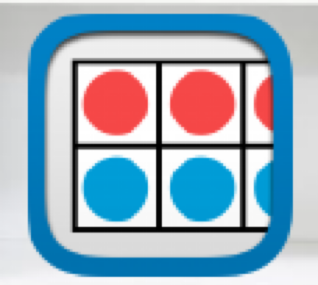 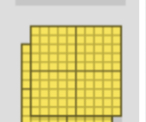 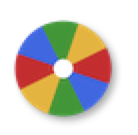 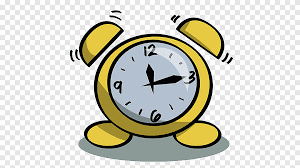 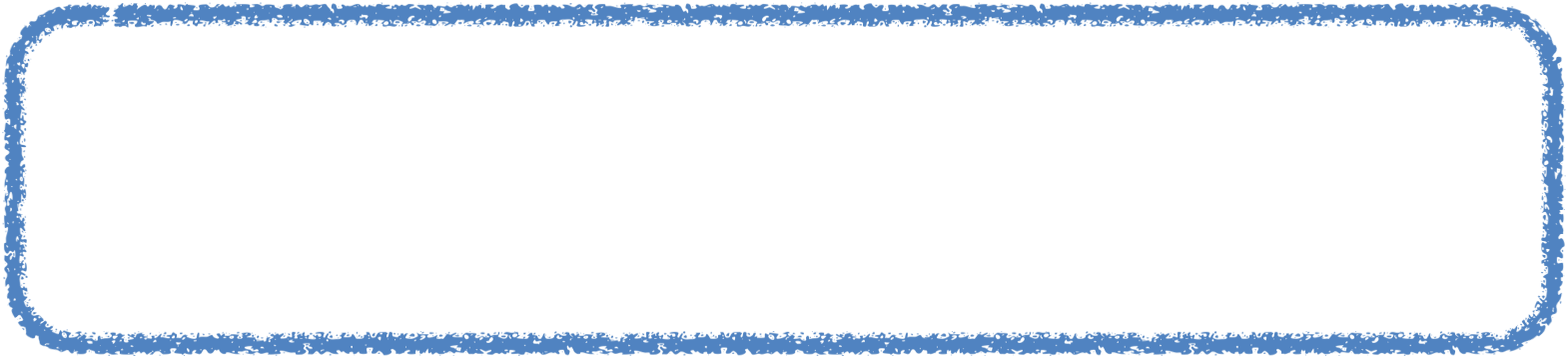 يوجد تجمع بين ١١ و ١٣
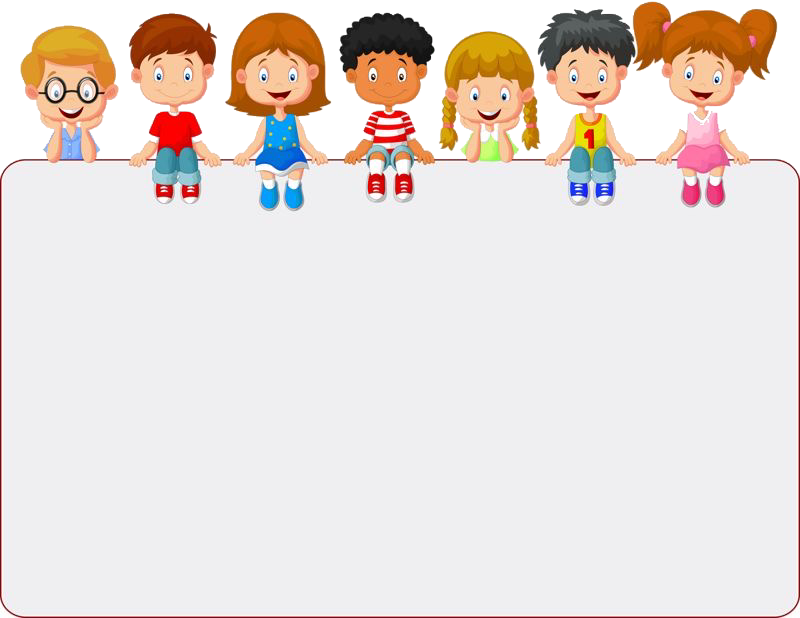 جدول التعلم
ماذا تعلمت
ماذا أعرف
ماذا أريد أن أعرف
تقويم
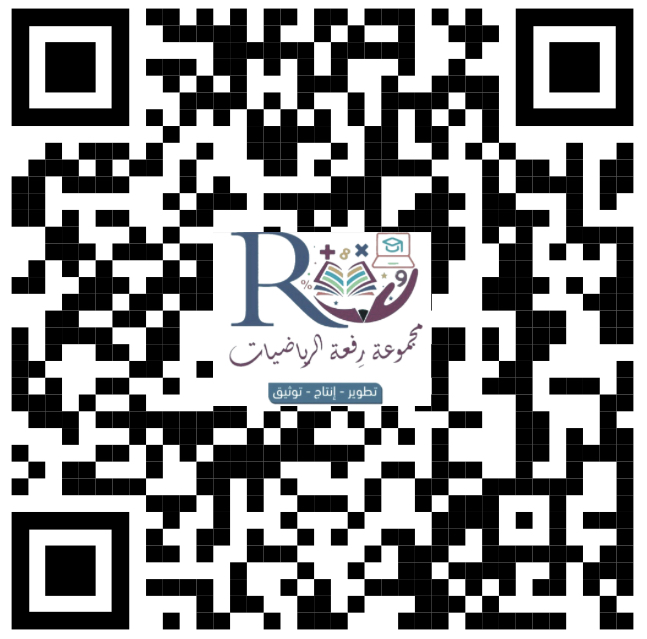 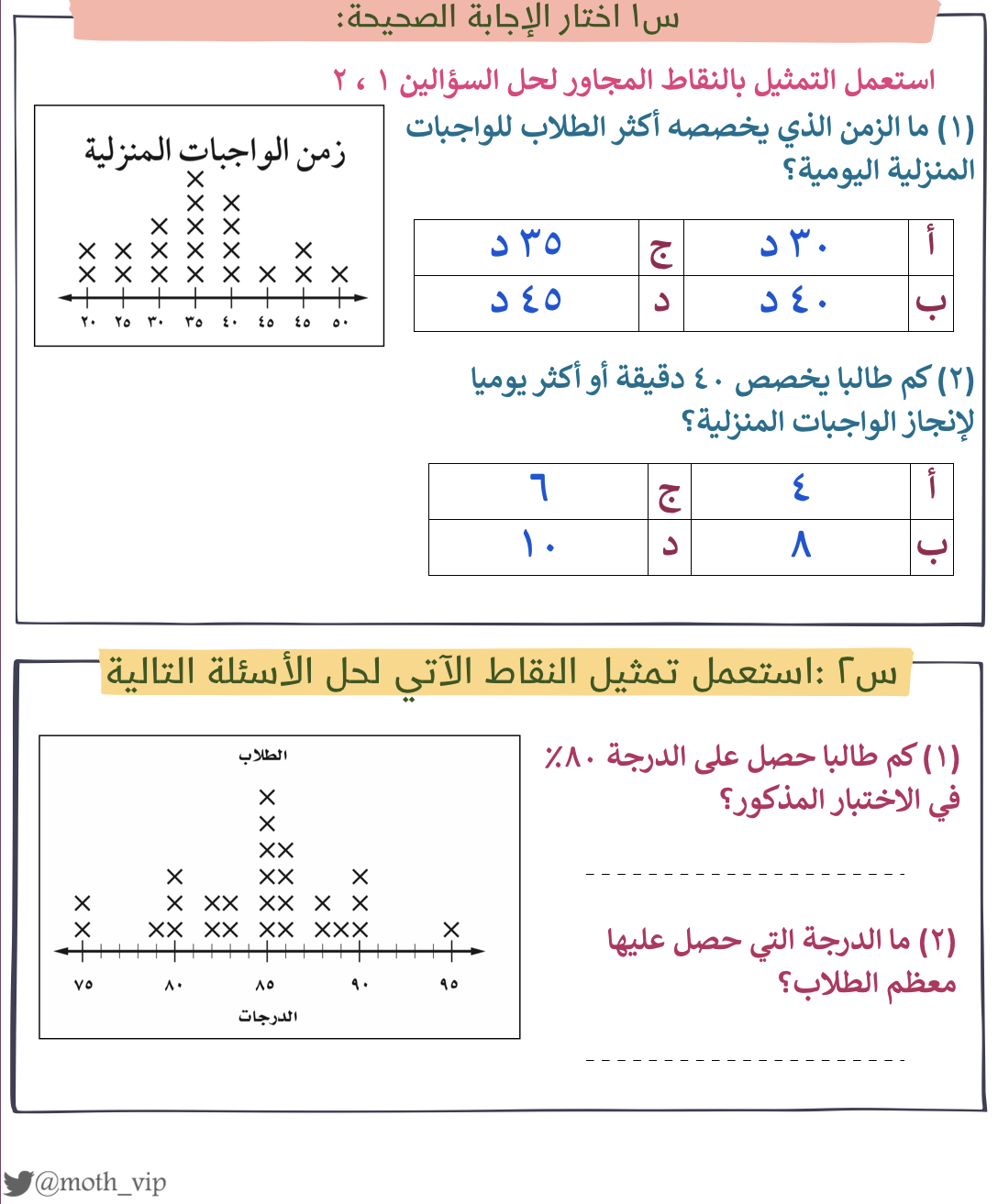 ختامي
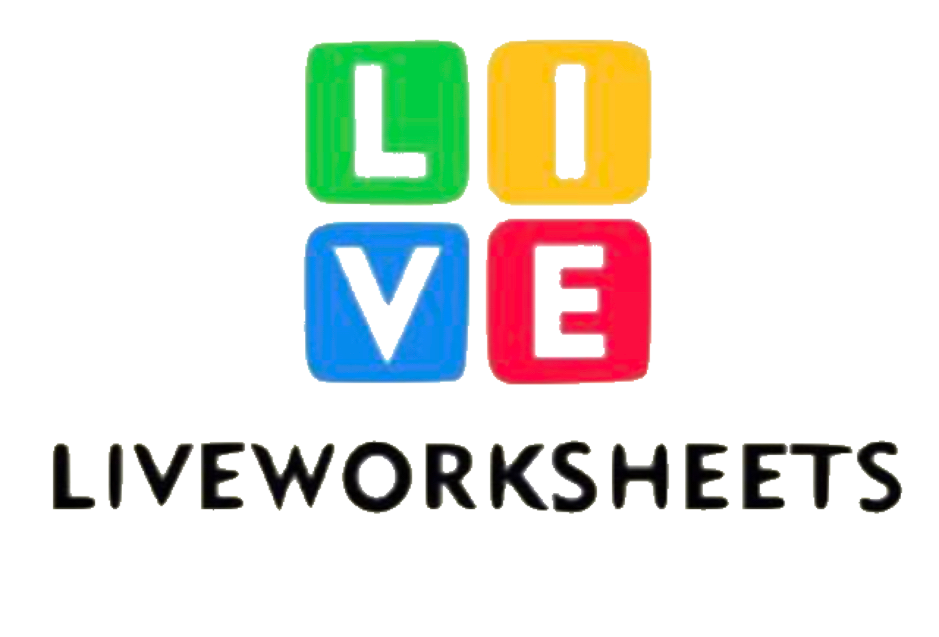 سؤال
ختاماً
الواجب
١٣،١٢،١١،٥
صفحة
٦٣-٦٤
"جذور التعليم مريرة،لكن ثمراتها حلوة."